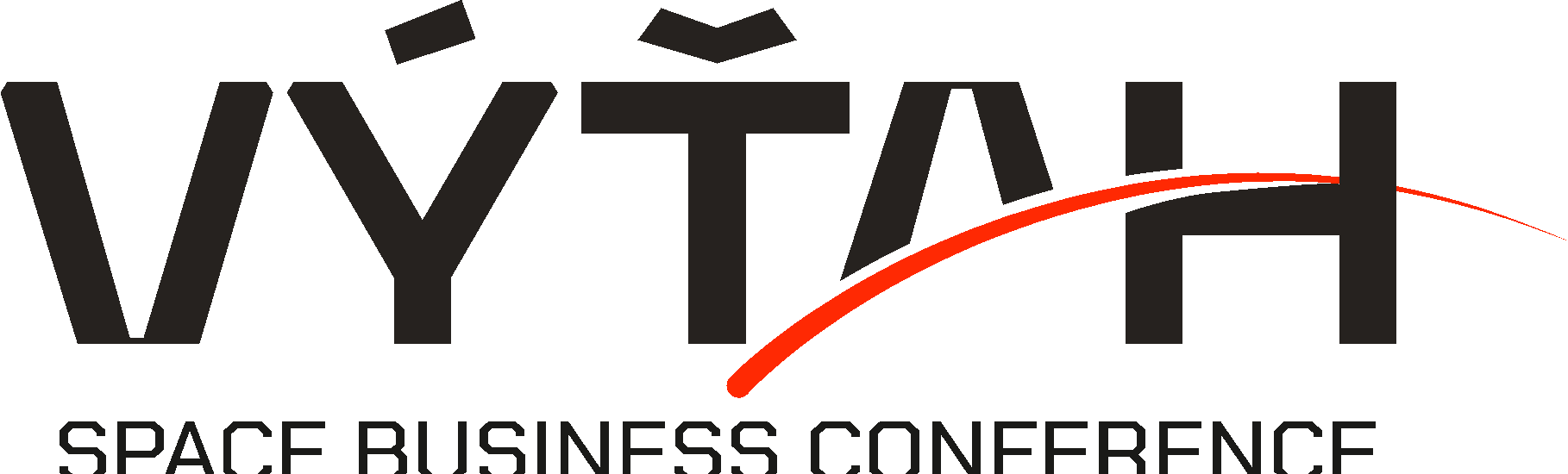 Why to act in space business?
VytahConf.com intro presentation
History & Current Situation
v
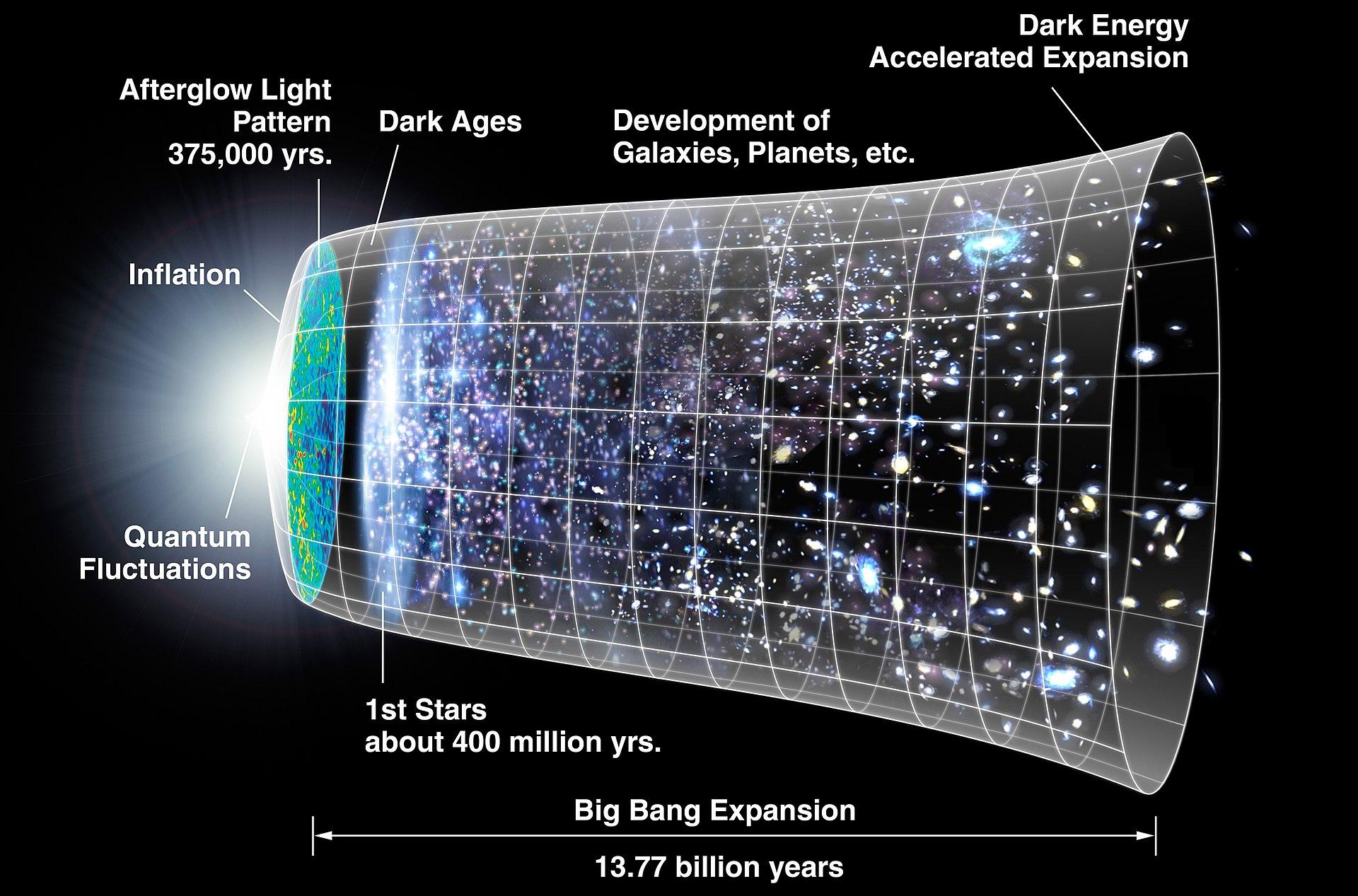 1957
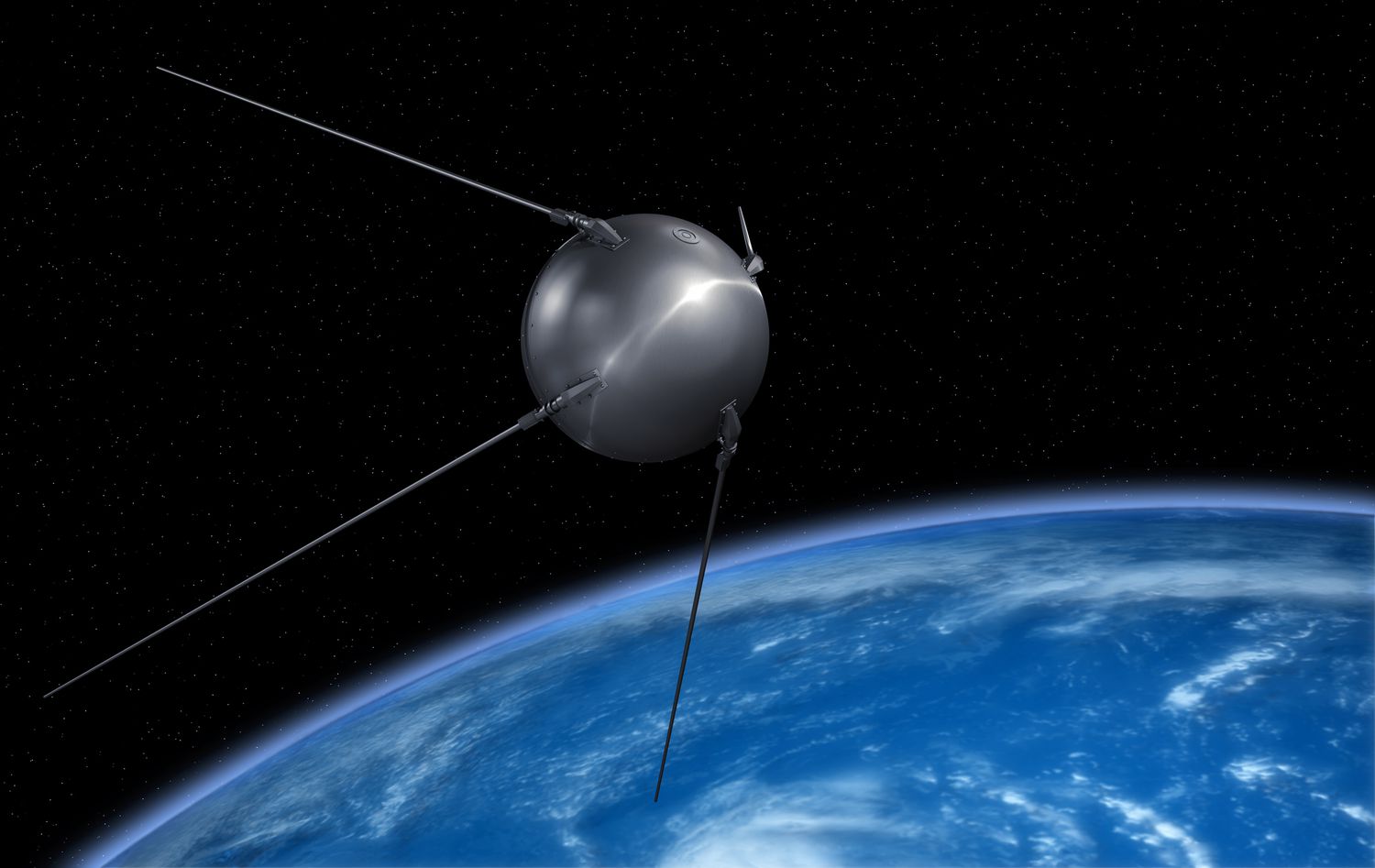 [Speaker Notes: Prvotny impulz k rozvoju space sektora – military (ak viem poslat na orbit satelit viem tam poslat aj bombu)]
1957
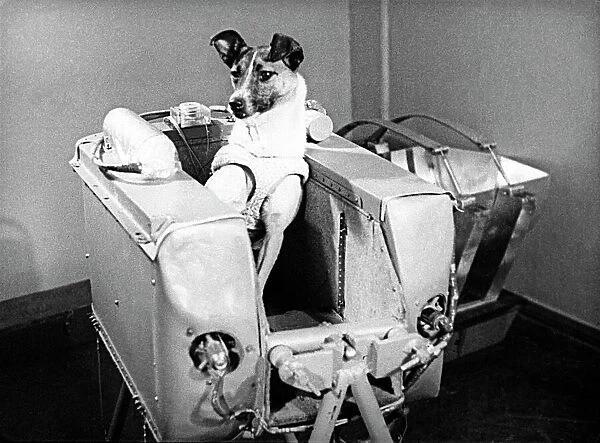 [Speaker Notes: Rapidny rozvoj technologii a know-how ako sucast space race medzi ZSSR & USA]
1969
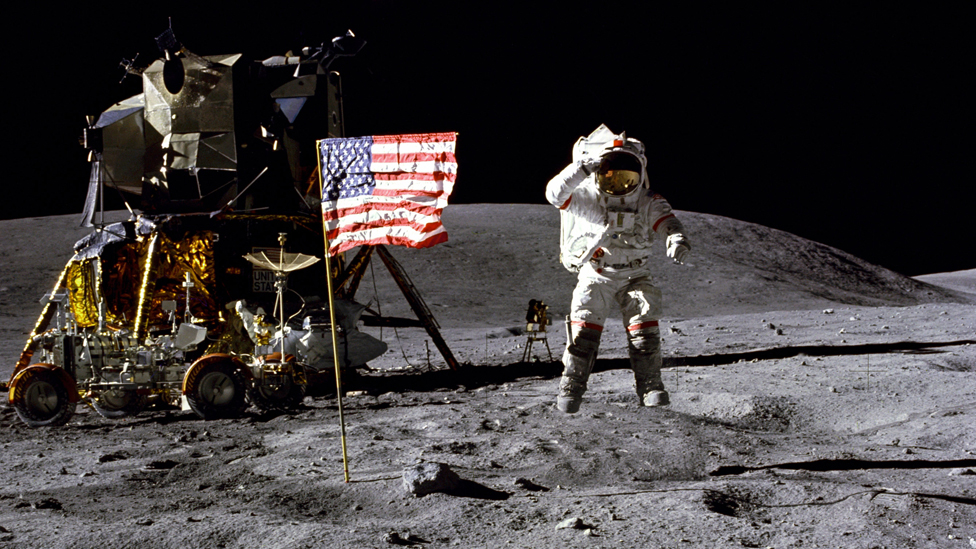 [Speaker Notes: Space race vyvrcholil pristanim ludi na mesiaci.]
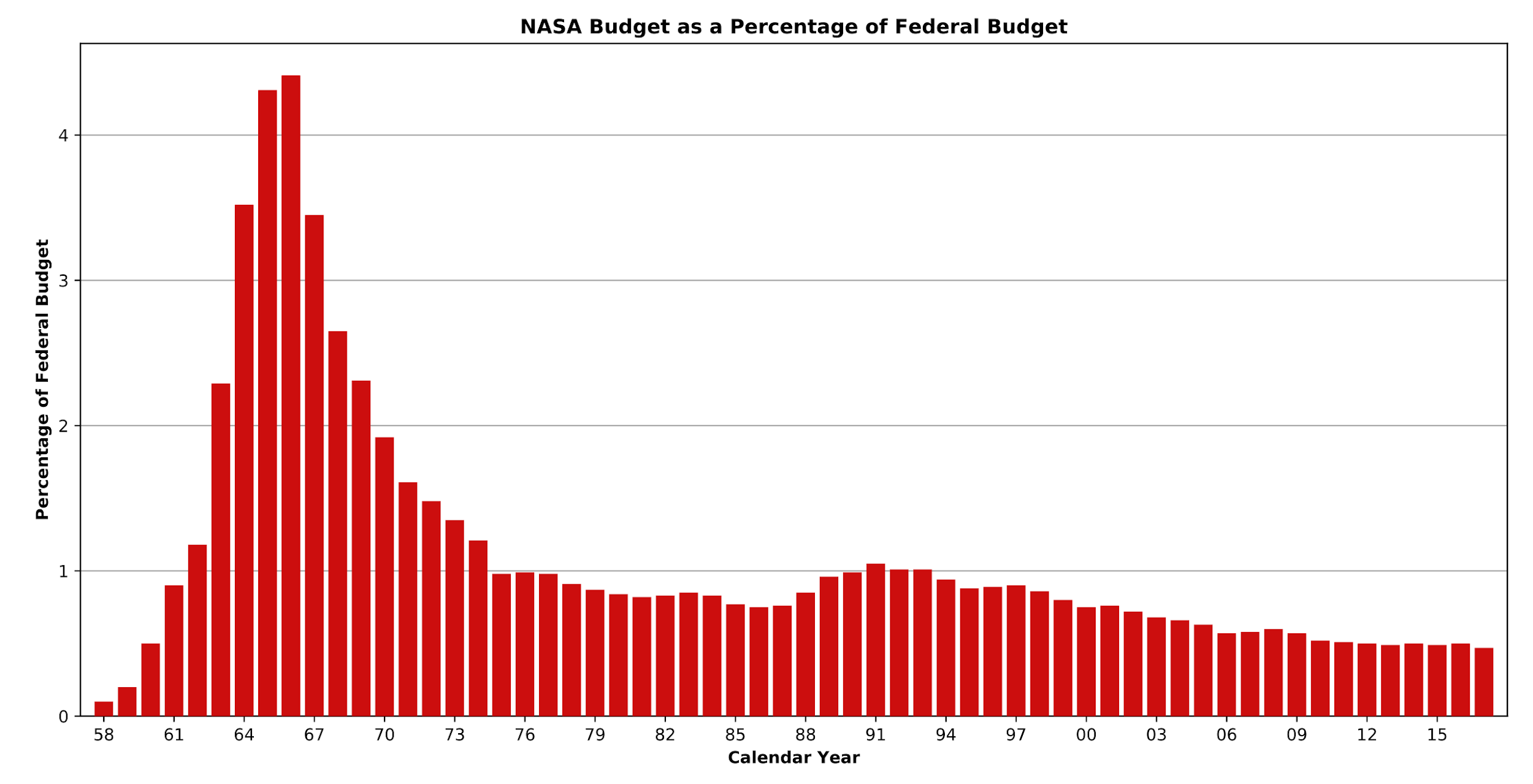 [Speaker Notes: Nasledne zaujem o vesmir vyrazne opadol.
Vojenske technologie su uz vyvinute 
Konfrontacia zo ZSSR opadava (ekonomicke problemy ZSSR)]
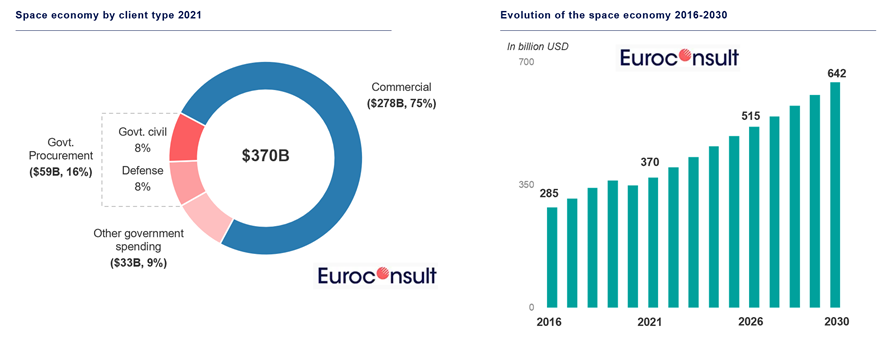 [Speaker Notes: Dnes je vesmir primarne komercny segment – 75% 
Vesmir patri medzi najrychlejsie rastuce segmenty]
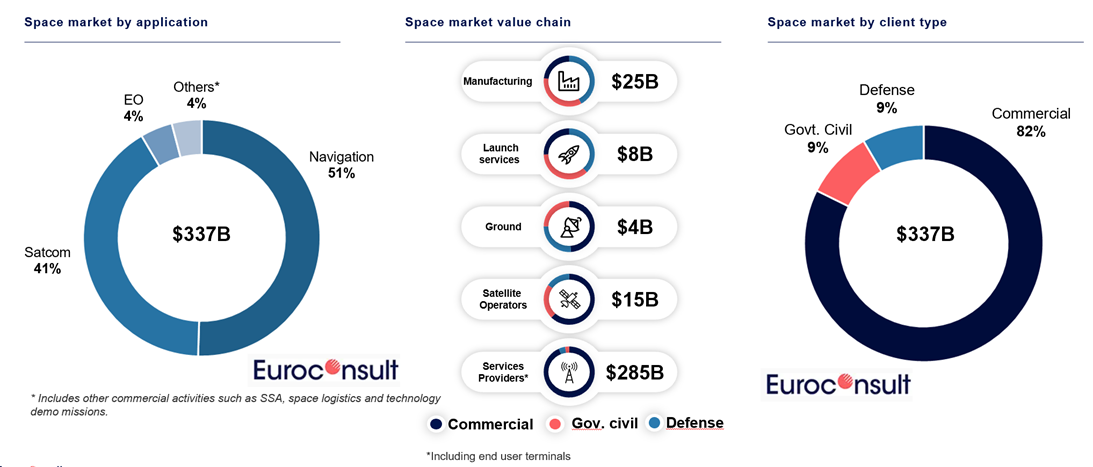 New Internet opportunity
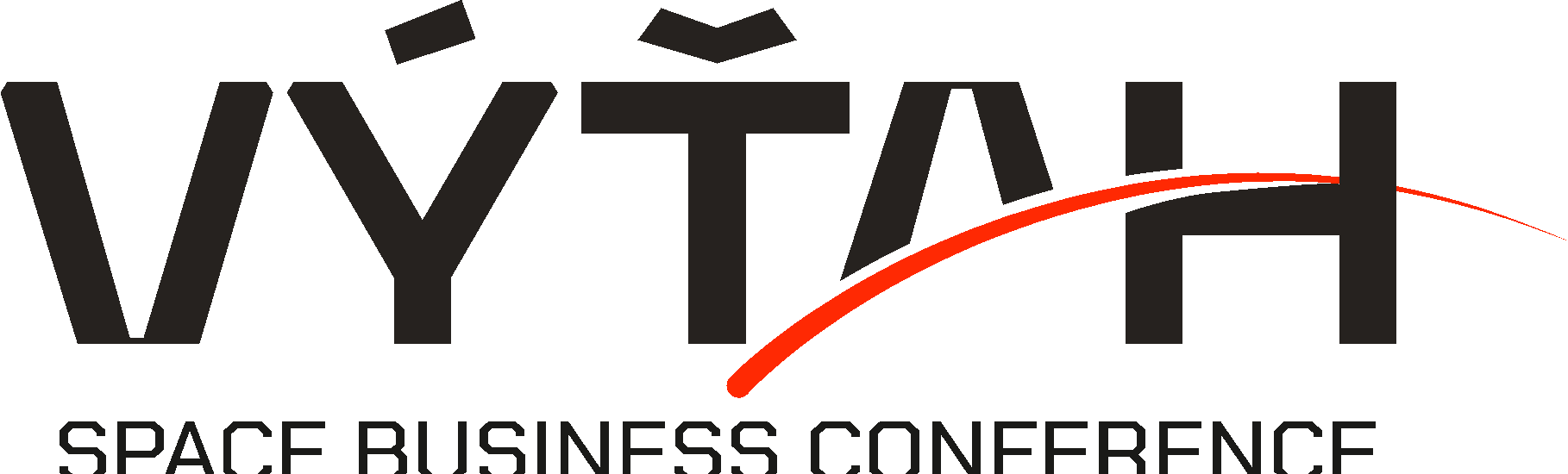 Internet
Space
Originally a government / military technology
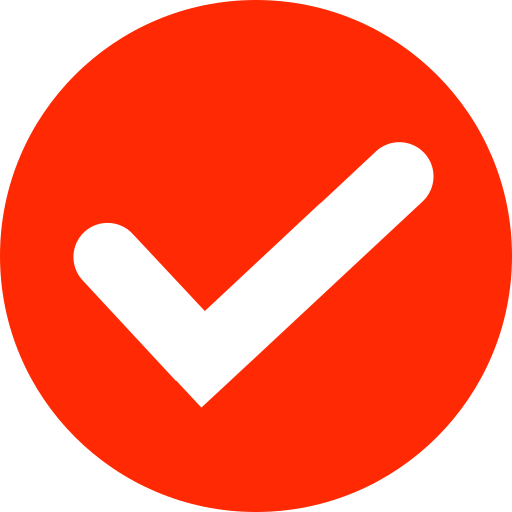 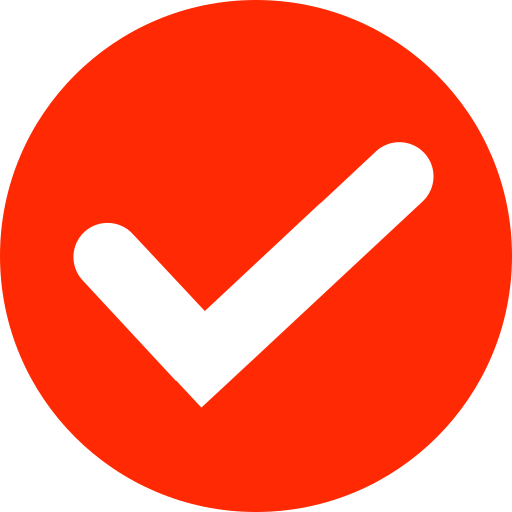 Opened for commercial usage
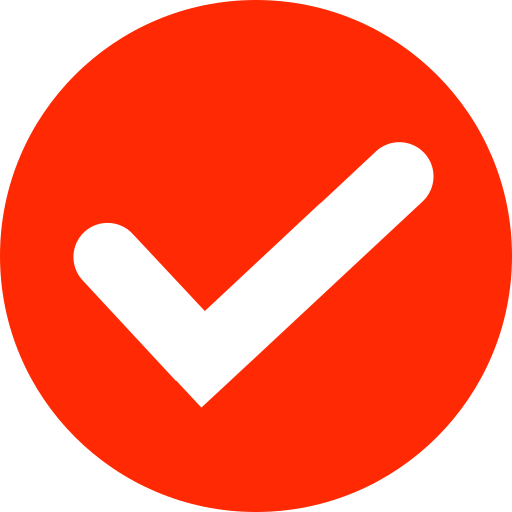 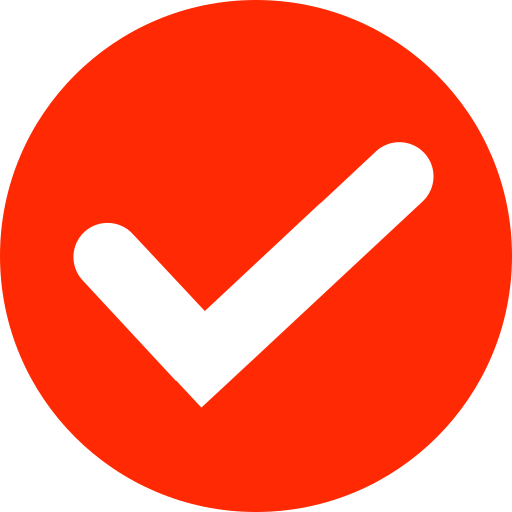 Rapid decrease of the price
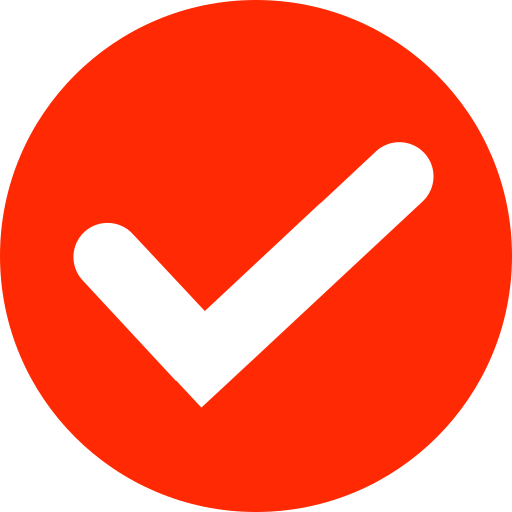 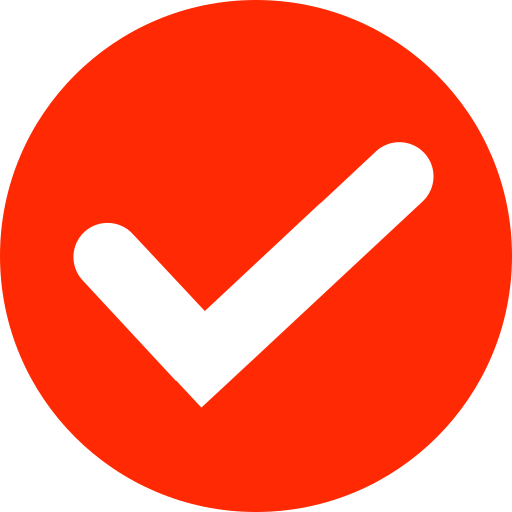 Development of $B companies
In progress
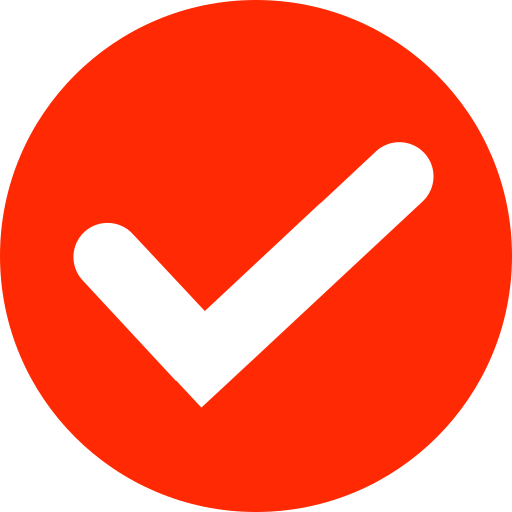 [Speaker Notes: Pararela medzi internetom v 90tych rokoch a vesmirom dnes 
Ex military technologia
Otvorena pre sukromnu komercializaciu
Konkurencnym bojom & rozvojom technologii sa znizujuca cena = otvorenie priestoru pre nove moznosti (ked stiahnut si film stoji 1000EUR v ucte za internet tak pojdem fyzicky do pozicovne)
Mnozstvo firiem z miliardovou hodnotou (intenret – vela / space – zopar (zatial))]
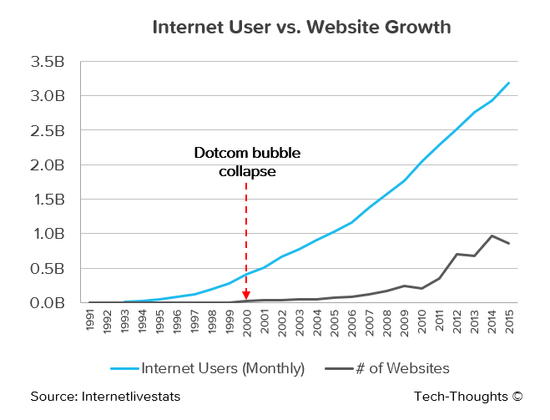 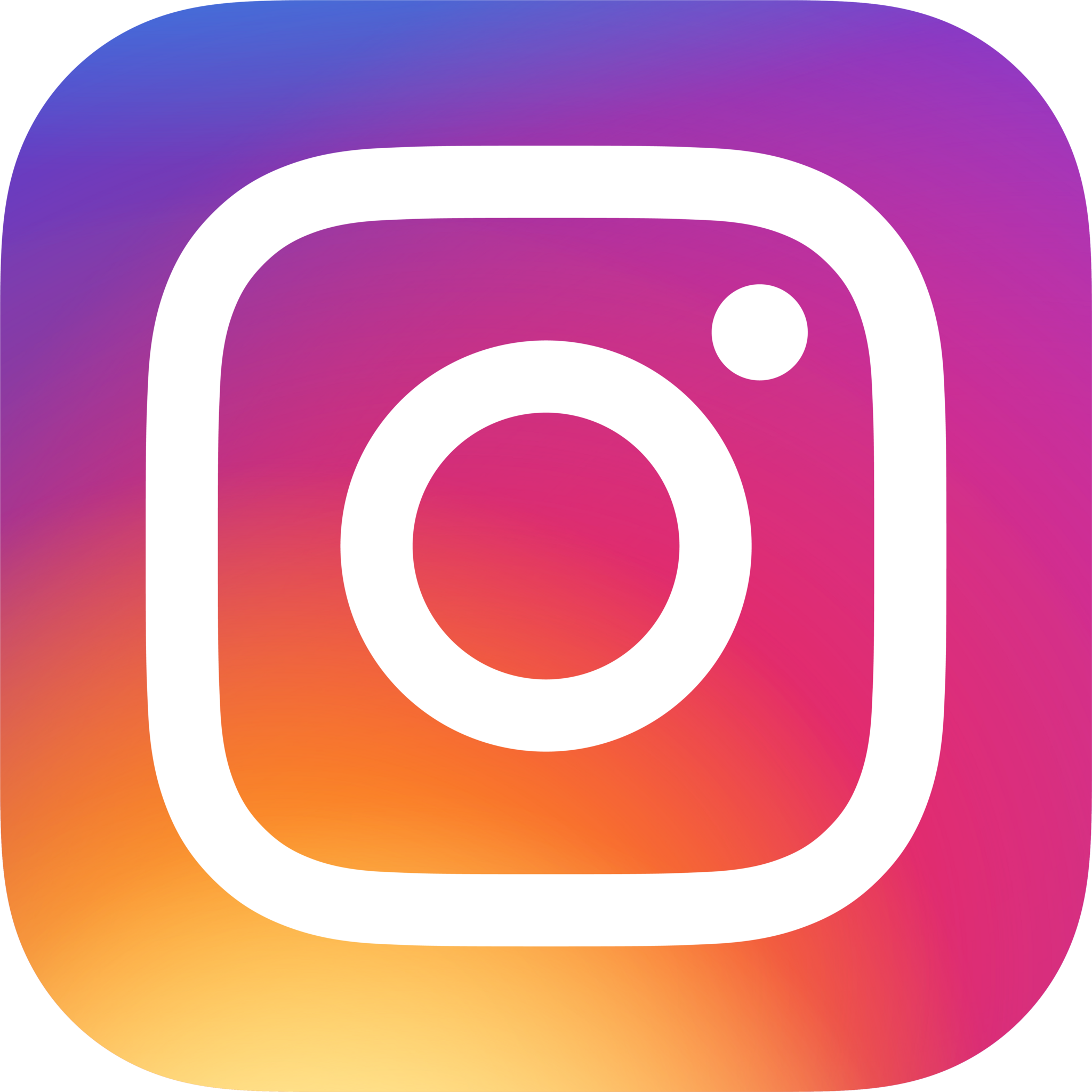 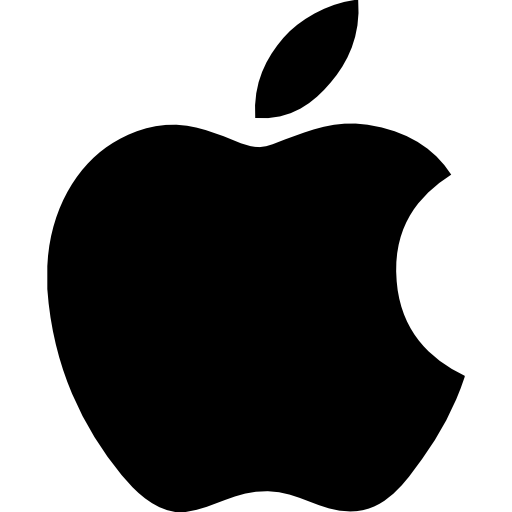 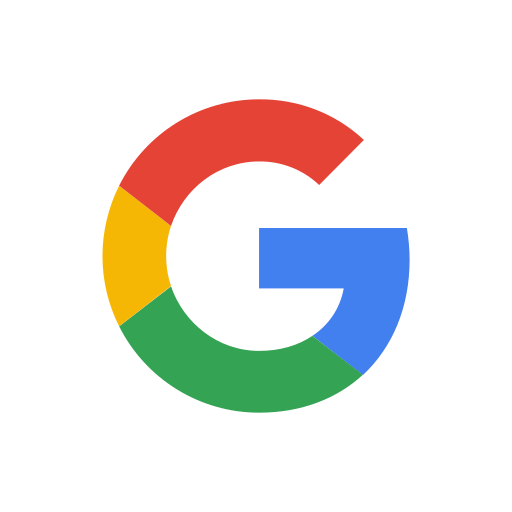 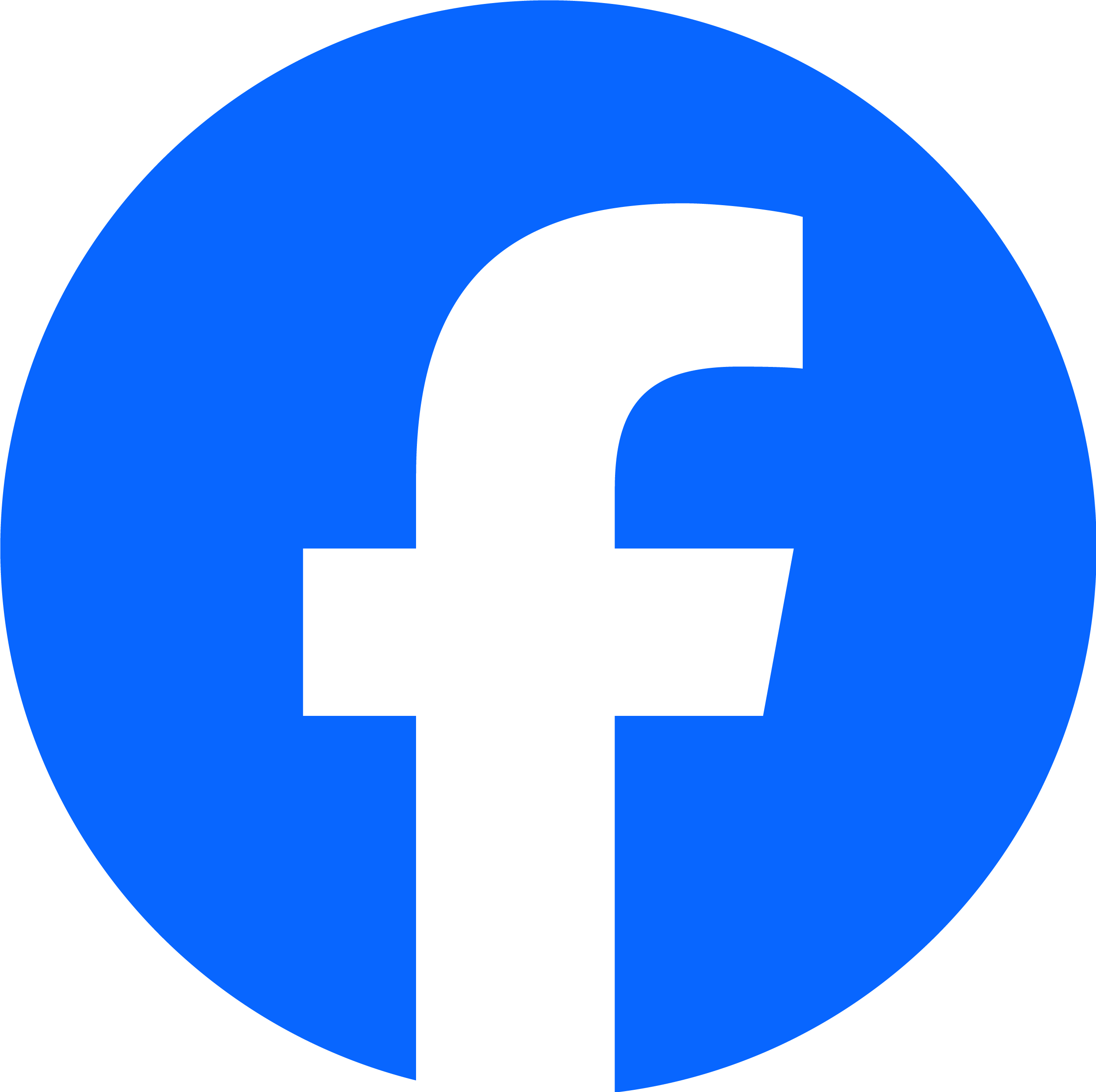 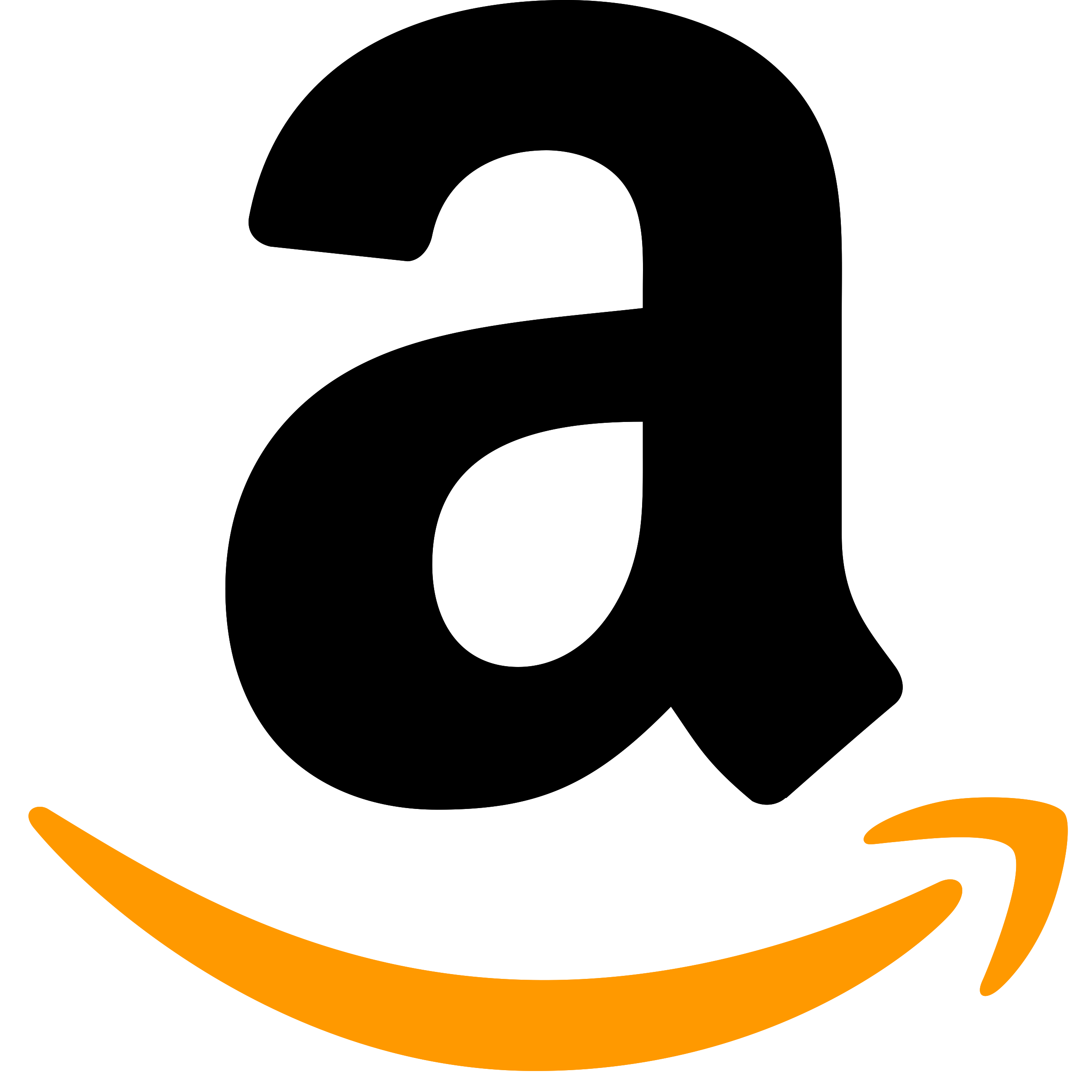 [Speaker Notes: Ukazka ,early mover advantage, - prehlad velkych intenretovych firiem a ich zaciatku]
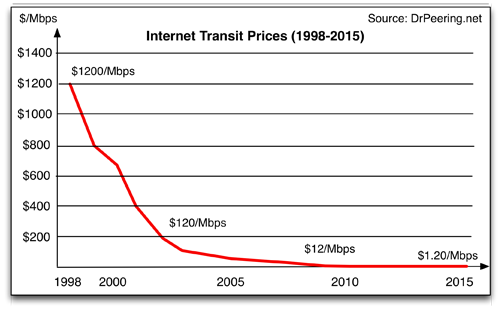 [Speaker Notes: Cena za internet]
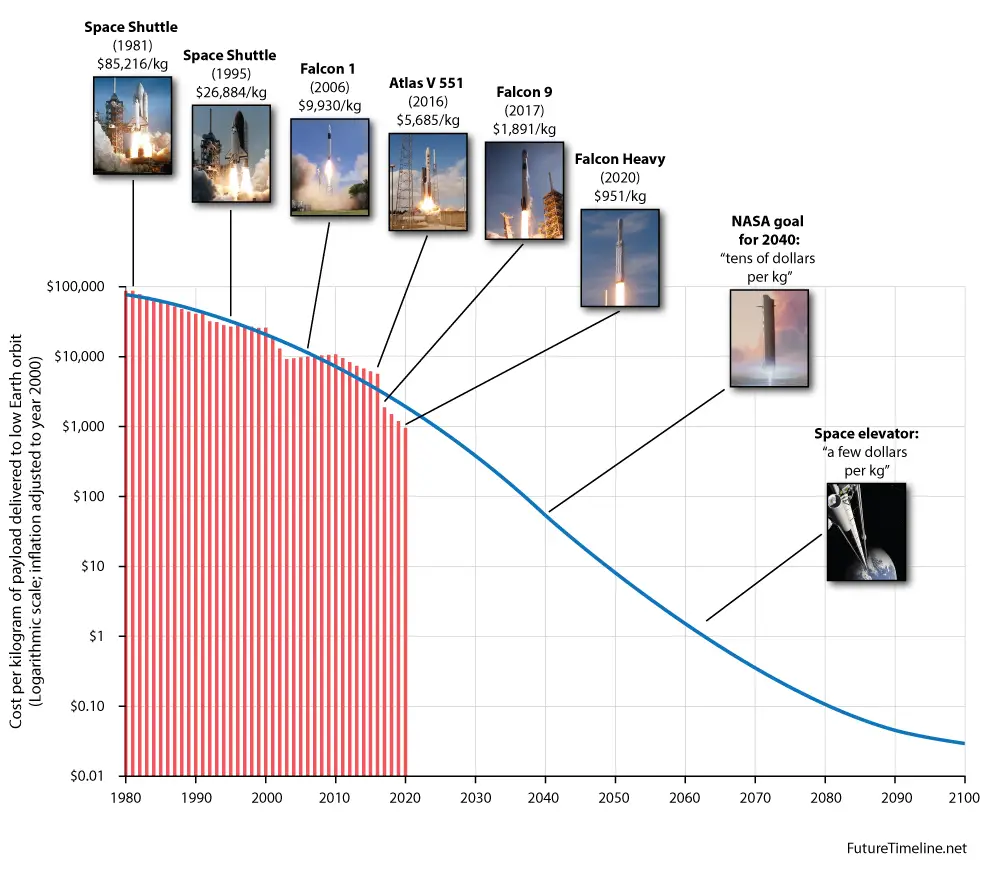 [Speaker Notes: Rovnaky prepad ako cena kg na orbit = otvaranie moznosti, ktore doteraz nedavali ekonomicky vyznam]
Rockets as an Infrastructure
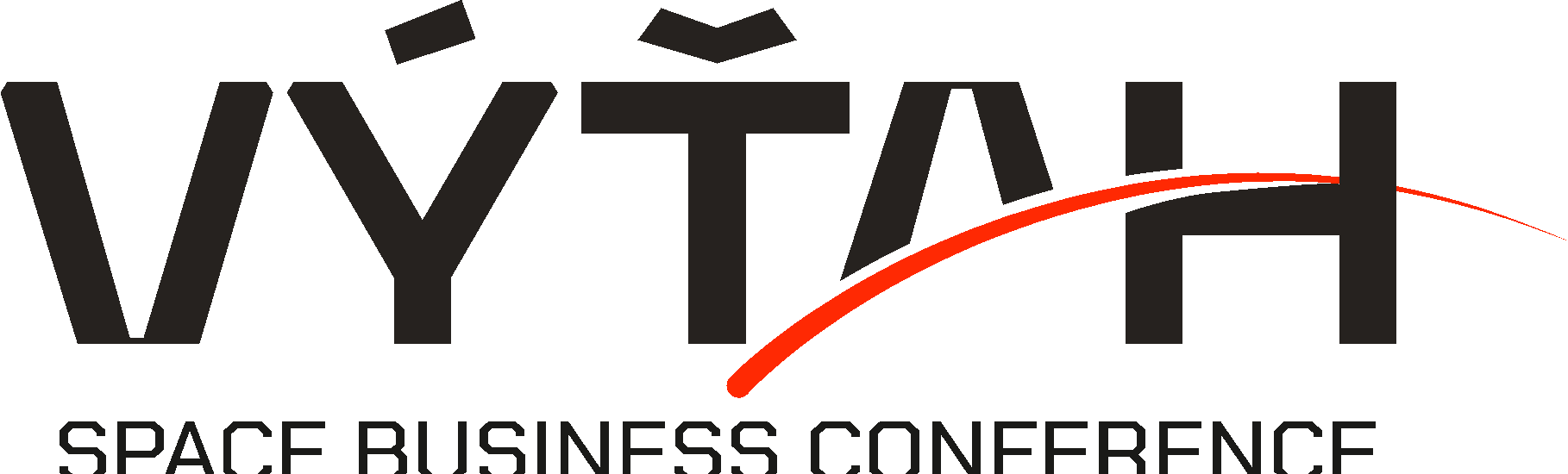 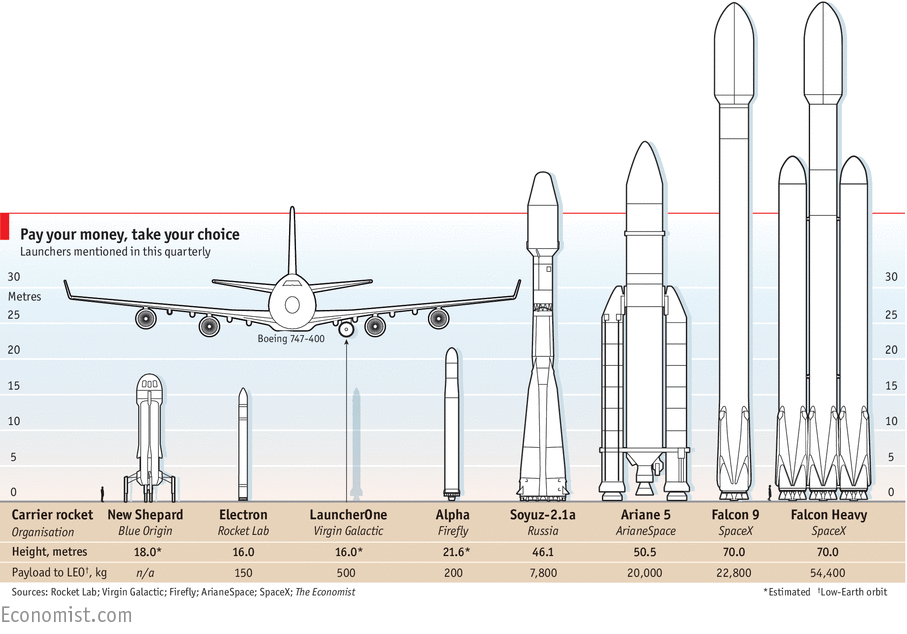 [Speaker Notes: Raketova technologia je ,infrastrukturna, vrstva vesmiru. Nieco ako tahanie kablov pri zavadzani internetu. 
Otazka vznika – na co sa bude tato kapacita pouzivat]
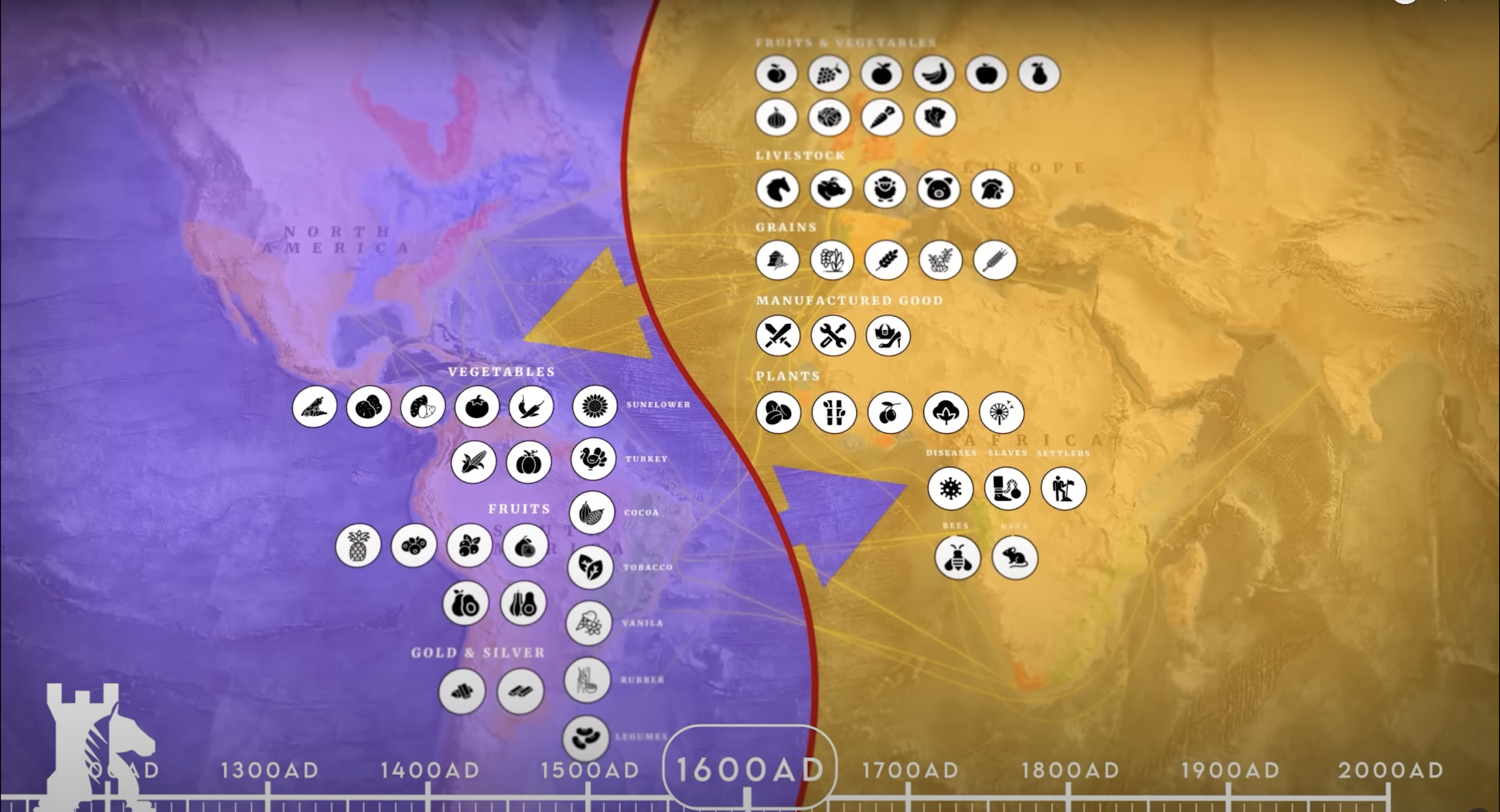 [Speaker Notes: Pararela s kolonizaciou planety 
- Trade medzi novym svetom (amerika) a Europov bol primarne v ,novych tovaroch, - to co v EU nebolo]
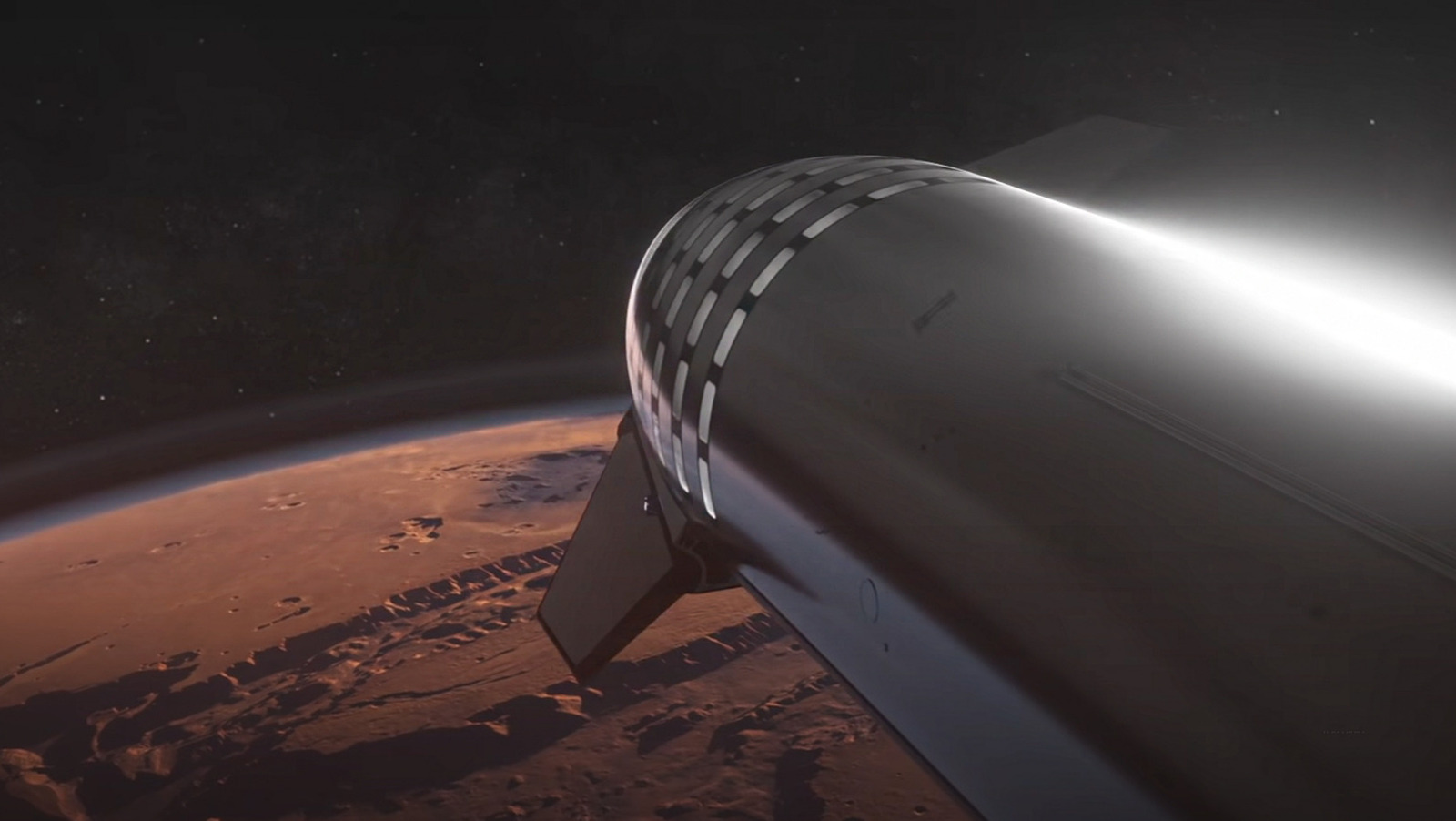 [Speaker Notes: Ultimatny rozvoj vesmirneho priemyslu je permamentna kolonizacia dalsich planet / objektov]
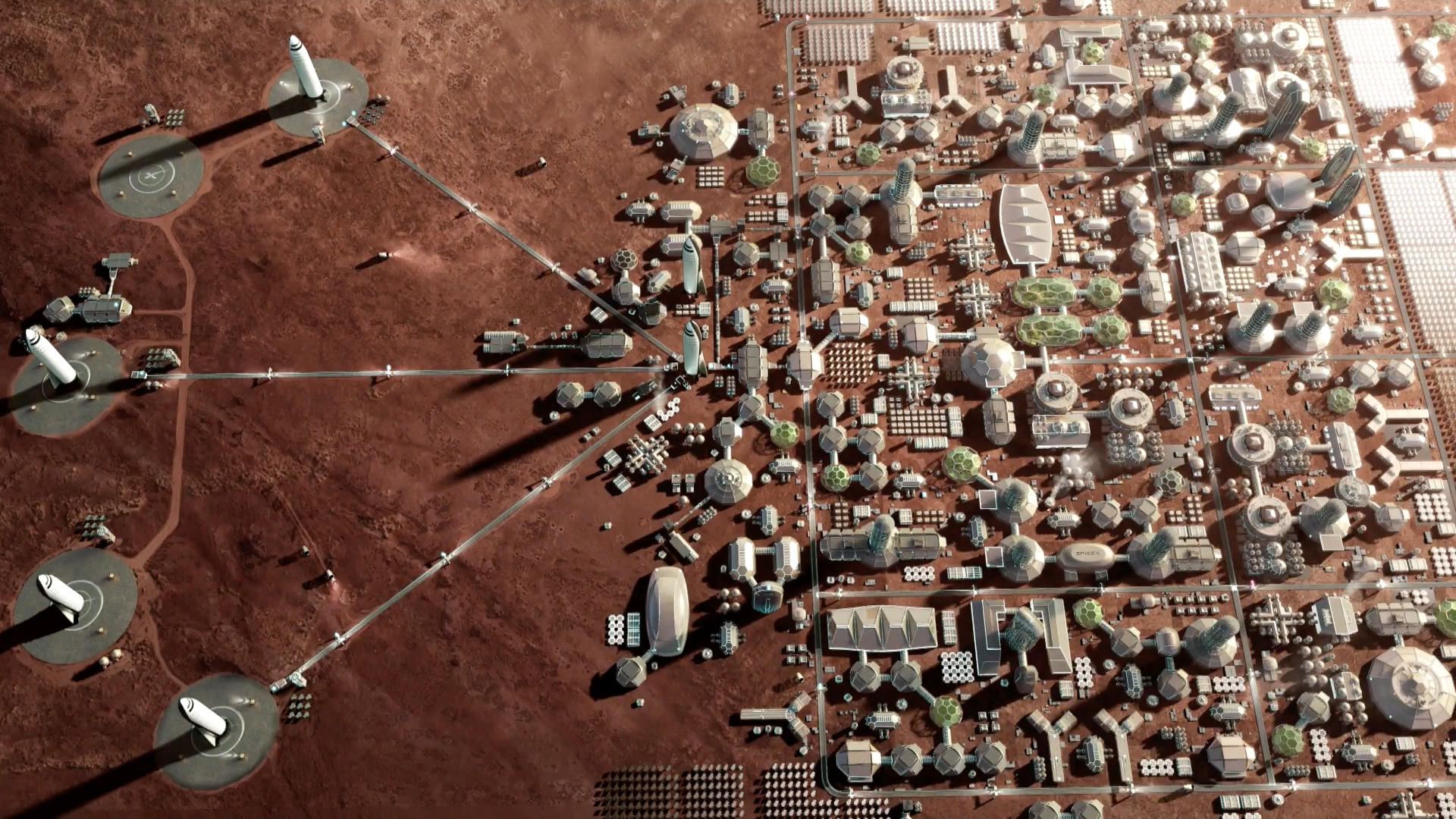 [Speaker Notes: A vytvorenie pararelnych ekonomik a ,medzi-planetarneho, obchodu (globalizacia na steroidoch)]
Space Technology Roadmap
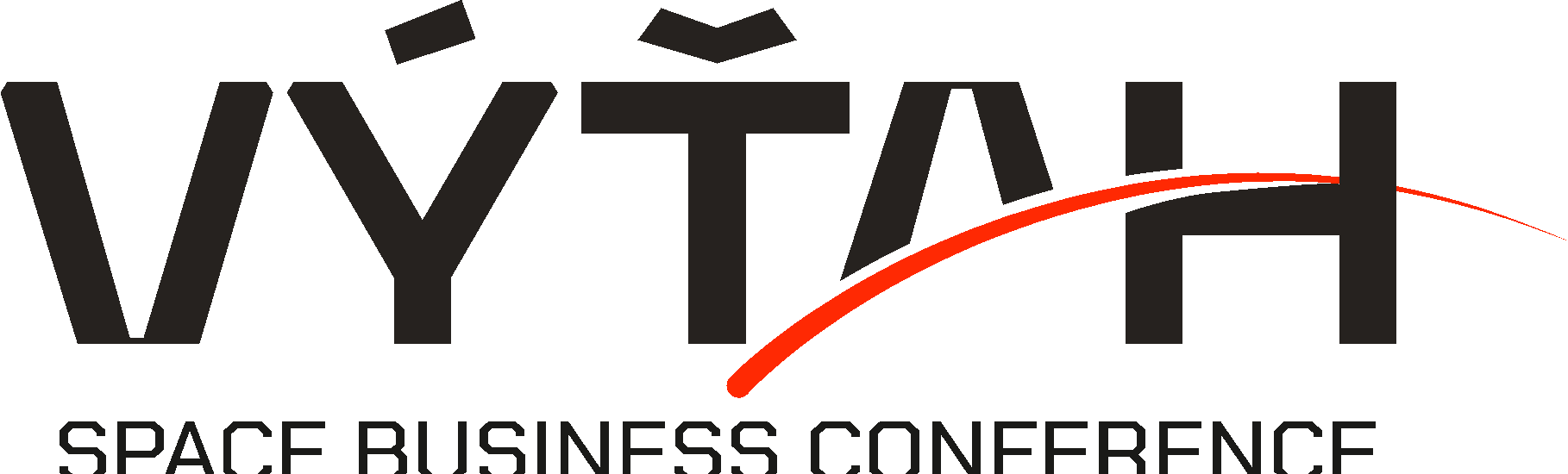 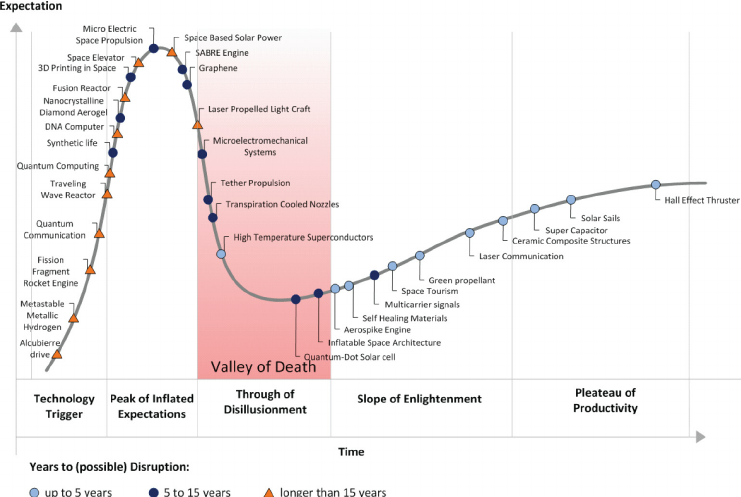 [Speaker Notes: Ako pri kazdej prilezitosti vela moznosti je realnych ale este viac dobre znejucich ale uplne nerealnych / alebo realnych daleko v buducnosti.

- Otazka – comu sa venovat teraz]
3 stages of future space economy
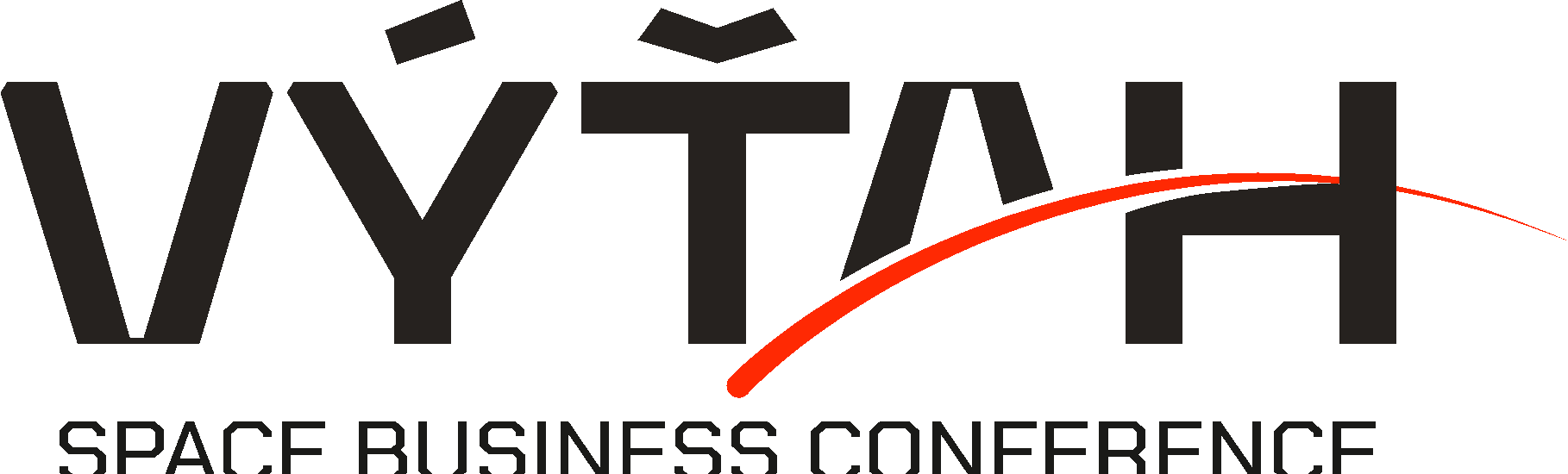 No Earth Competition
Are of
no rarity
Inter-space Economy
Stage 1
Stage 2
Stage 3
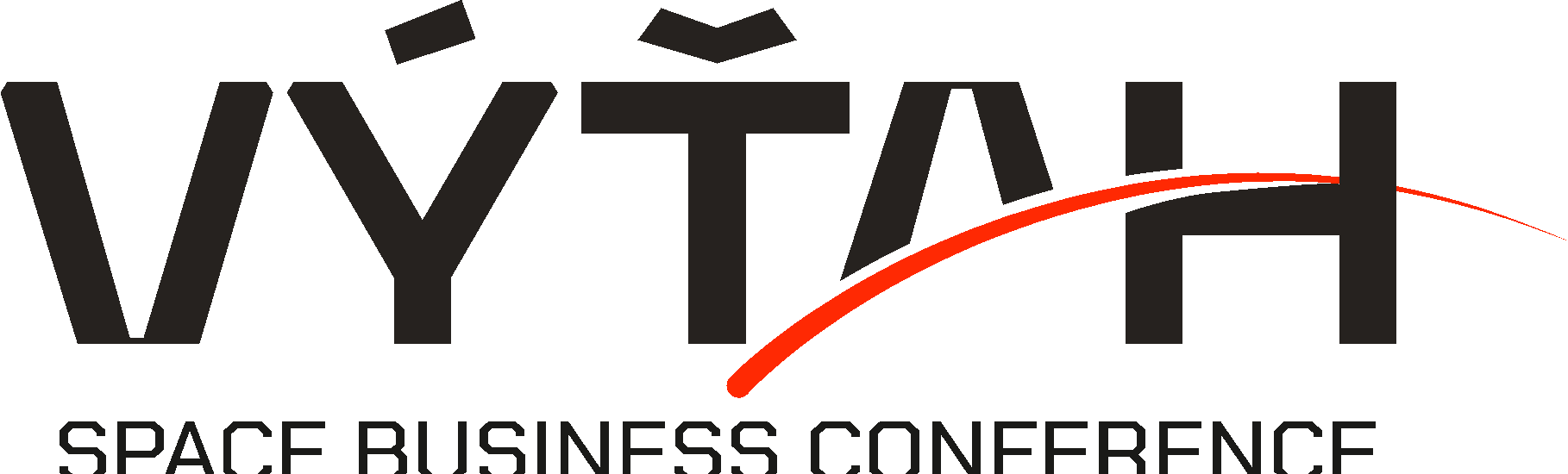 Stage 1
No Earth Competition
Space enabling new development  (unable to develop on earth)
Products / Services with no price competition – no substitution possible
Space production – Earth consumption
Stage 1
New development - no substitution possible
Organoids & Organ printing - improvement of drug development (no pet testing) - development of personalised organs for individuals (no transplant donors)Technology: 3D printing & low gravity environment
Next gen optic fibers- cutting the time for data transmission between EU & US (high frequency trading) Technology: People less factory & low gravity environment
Space tourism
No Earth Competition
Are of
no rarity
Inter-space Economy
Stage 1
Stage 2
Stage 3
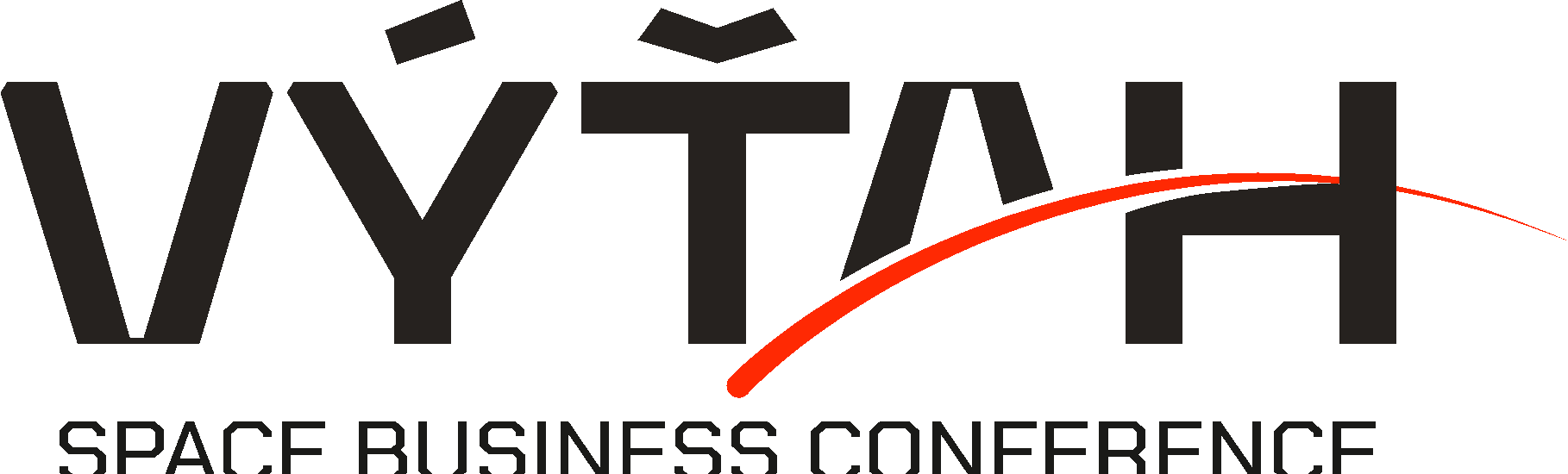 Stage 2
Age of no rarity
More mature space age:
high frequency transport to orbit
Production / Services competing for price / rarity on Earth
Space production – Earth consumption
Stage 2
Price / Rarity competition
Space Mining - supporting earth manufacturing from materials out of the Earth- mining elements not on Earth – Helium 3 (clean energy) Technology: transportation of asteroids / high volume logistics 
Space Hotel / Cafe Shop (mass space tourism)- permanent presence of high volume of people in Space / Moon Technology: High volume accommodation in space / life support
High volume manufacturing in space – just in time on steroids
No Earth Competition
Are of
no rarity
Inter-space Economy
Stage 1
Stage 2
Stage 3
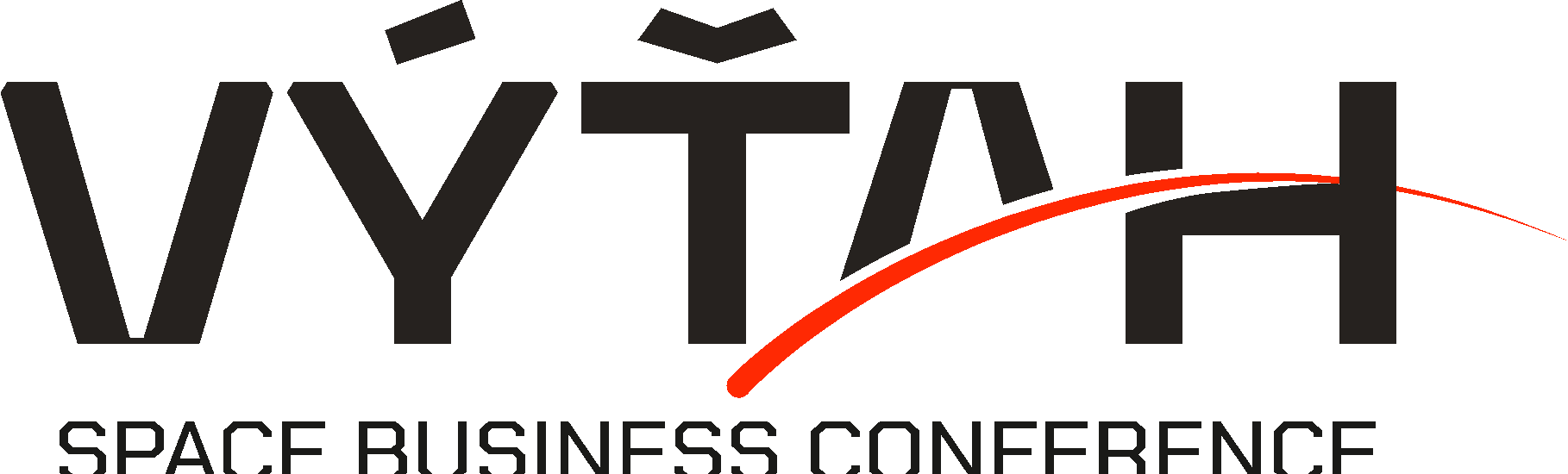 Stage 3
Inter-space economy
More mature space age:
Fully functional space economy
Space production & Space consumption
Space as a regular address for the business (fully competitive to Earth)
High Value Investment opportunities
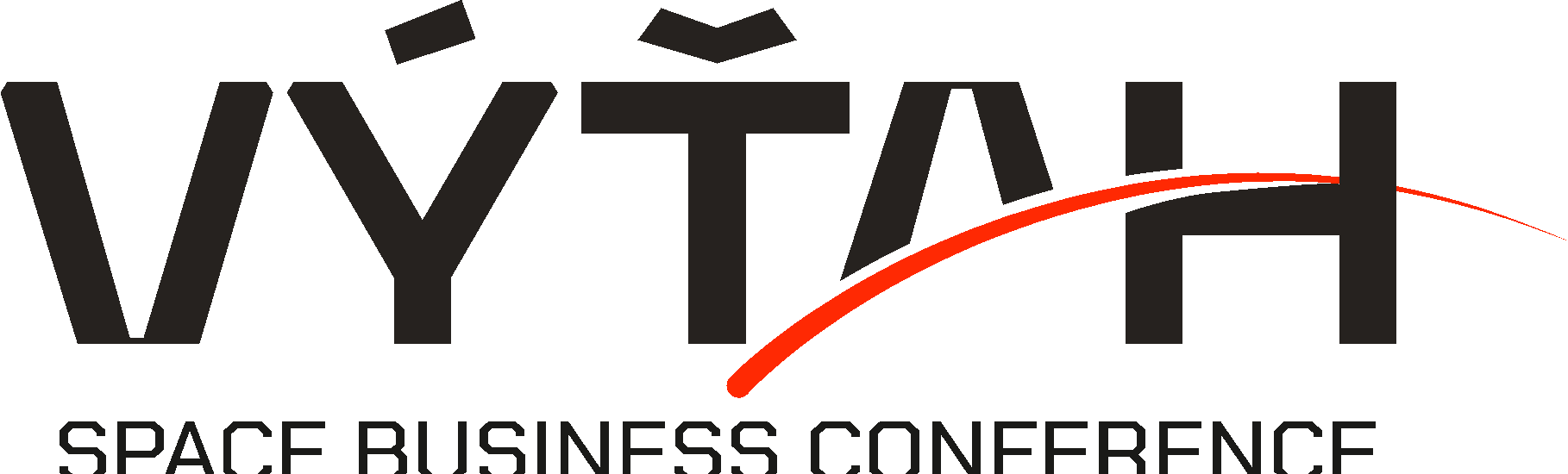 Stage 1
New development - no substitution possible
Organoids & Organ printing - improvement of drug development (no pet testing) - development of personalised organs for individuals (no transplant donors)Technology: 3D printing & low gravity environment
Next gen optic fibers- cutting the time for data transmission between EU & US (high frequency trading) Technology: People less factory & low gravity environment
Space tourism
Investment Traps
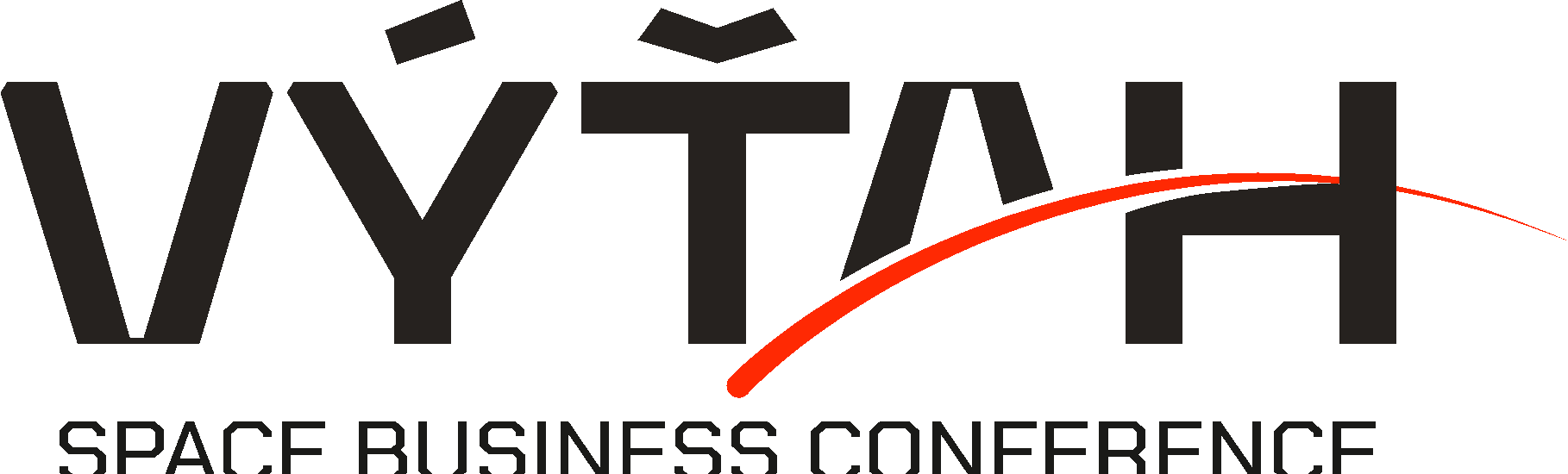 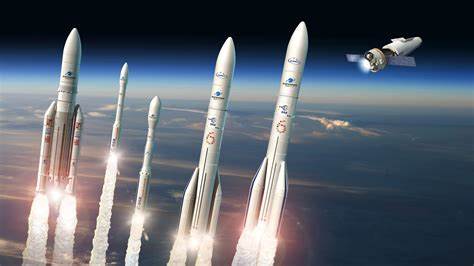 [Speaker Notes: Rocket technology
Naskok spaceX je ,nedobehnutelny,
India & Cina maju pokrocile technologie 
Boeing & Airbus duopoly -]
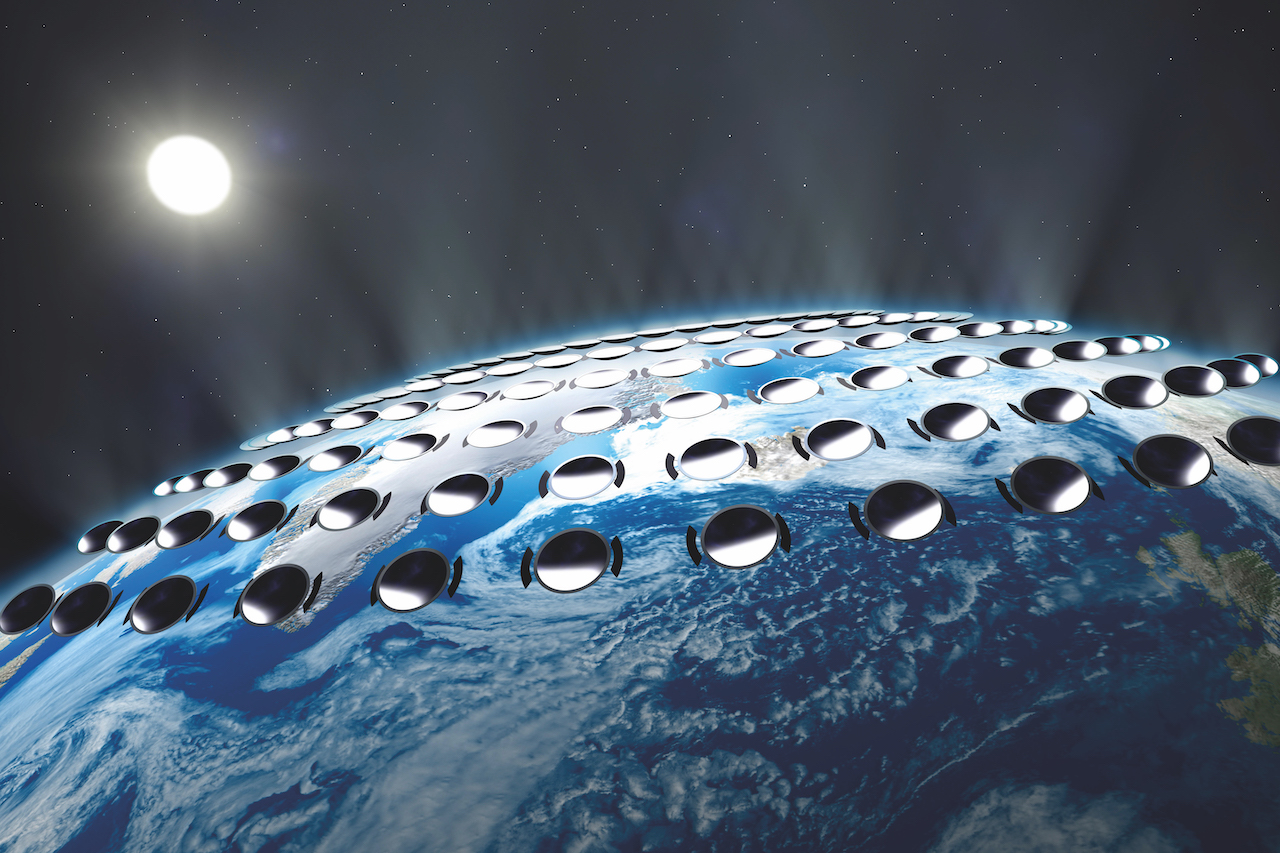 [Speaker Notes: Space Geo-Engineering 
Legal nightmare 
Low business impact]
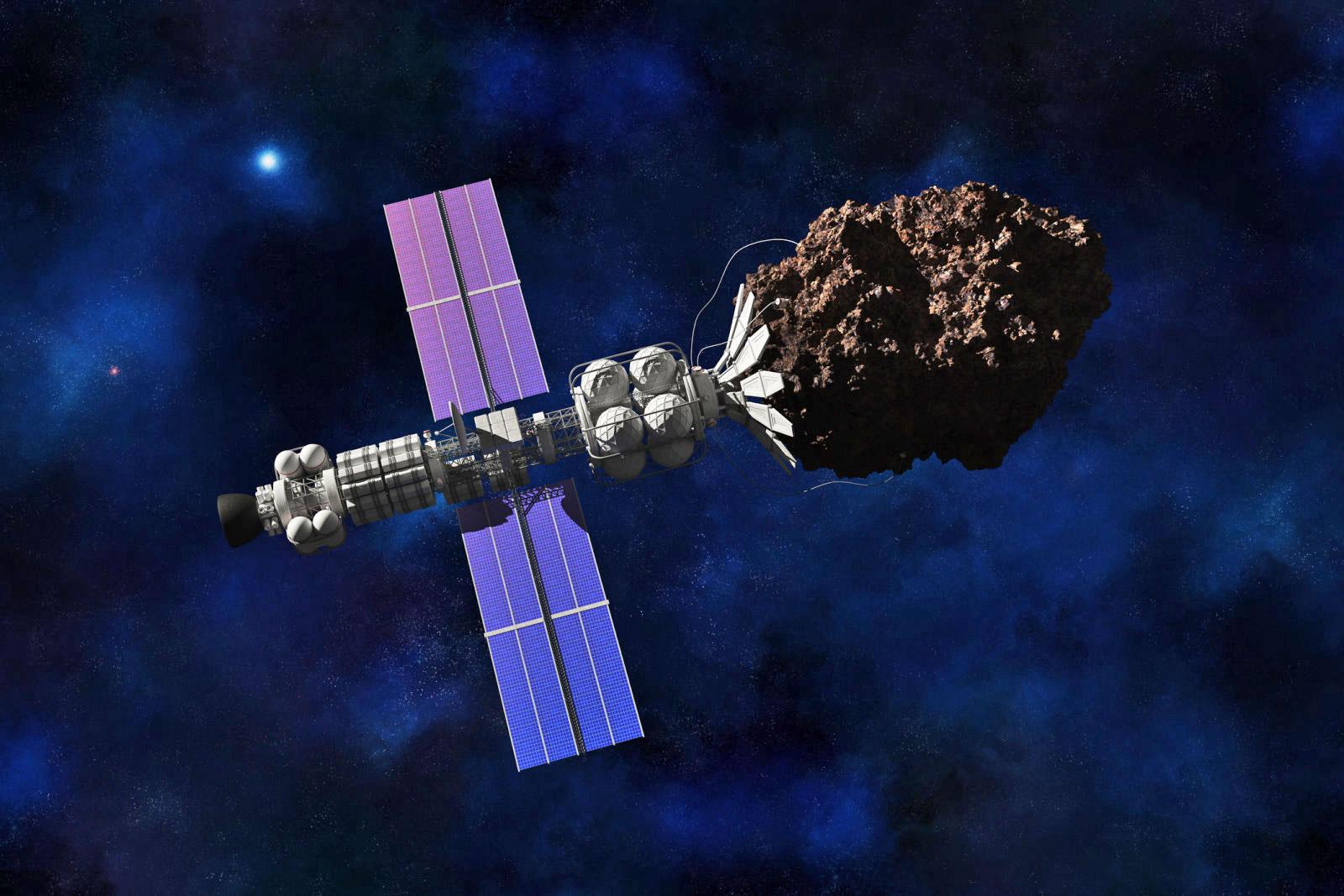 Impact of space on existing biz.
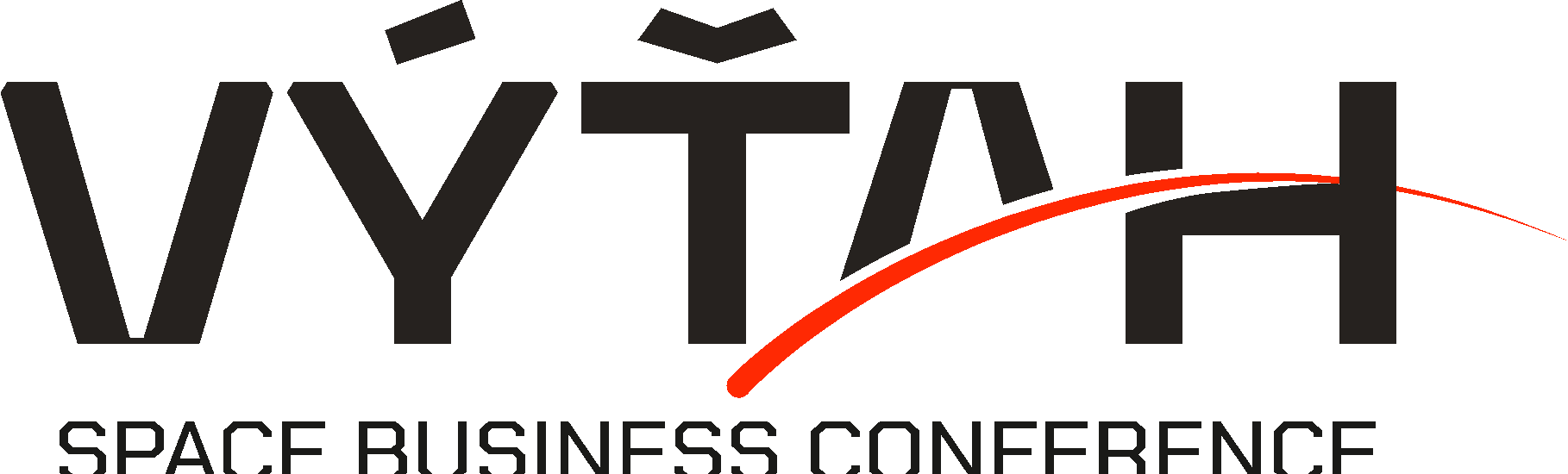 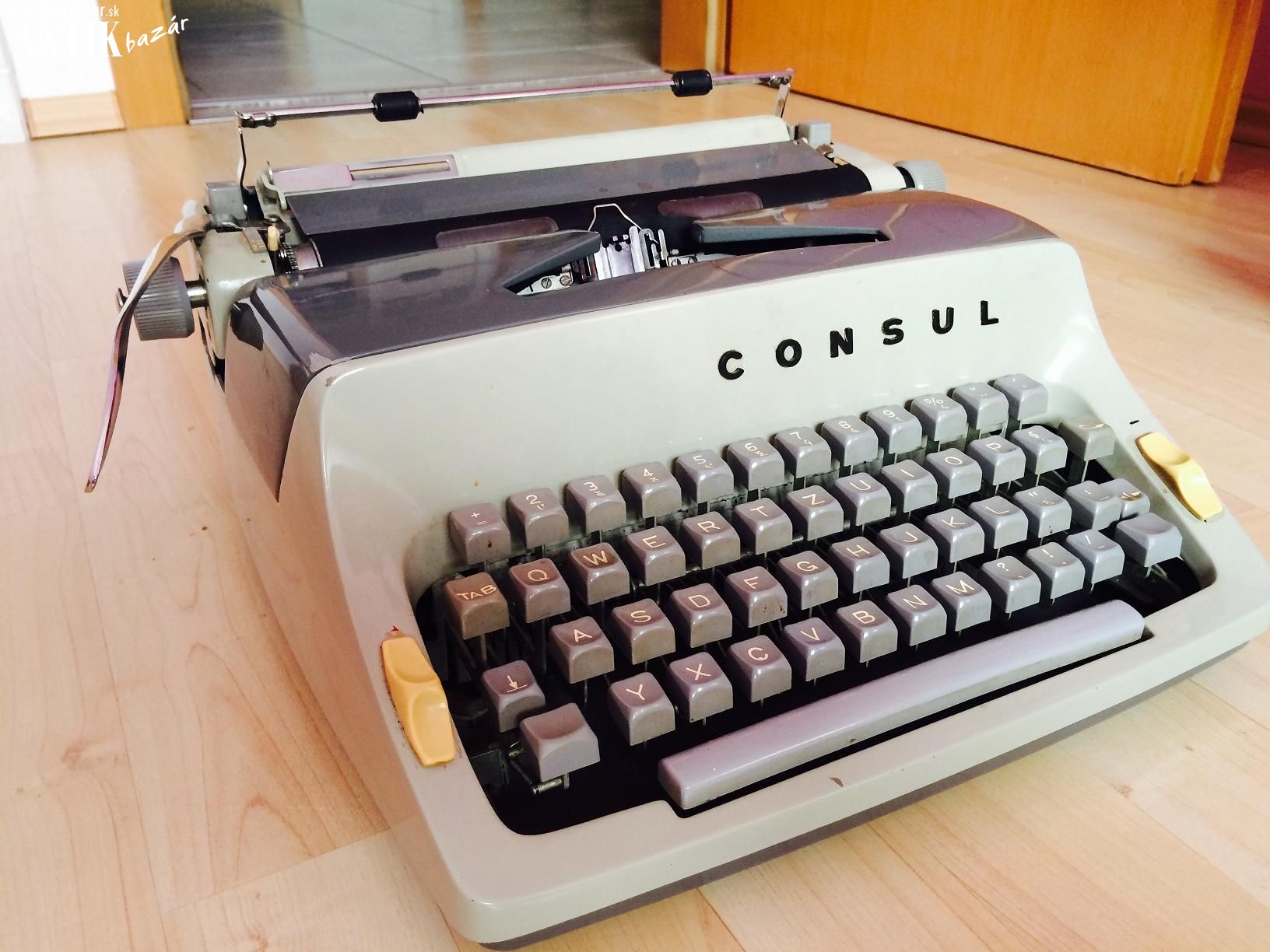 [Speaker Notes: S rozvojom vesmiru – a komercializacou vesmirneho potencionalu sa niektore firmy stanu zbytocne]
Industries with negative impact(short-term)
Telecommunication companies 
Mass adoption of LEO satellites (Starlink) could possibly develop a global Telco provider 
Specific Pharma sector 
Adoption of drug discovery in space & Adoption of organ printing could annihilate specific pharma segments
Intro VytahConf.
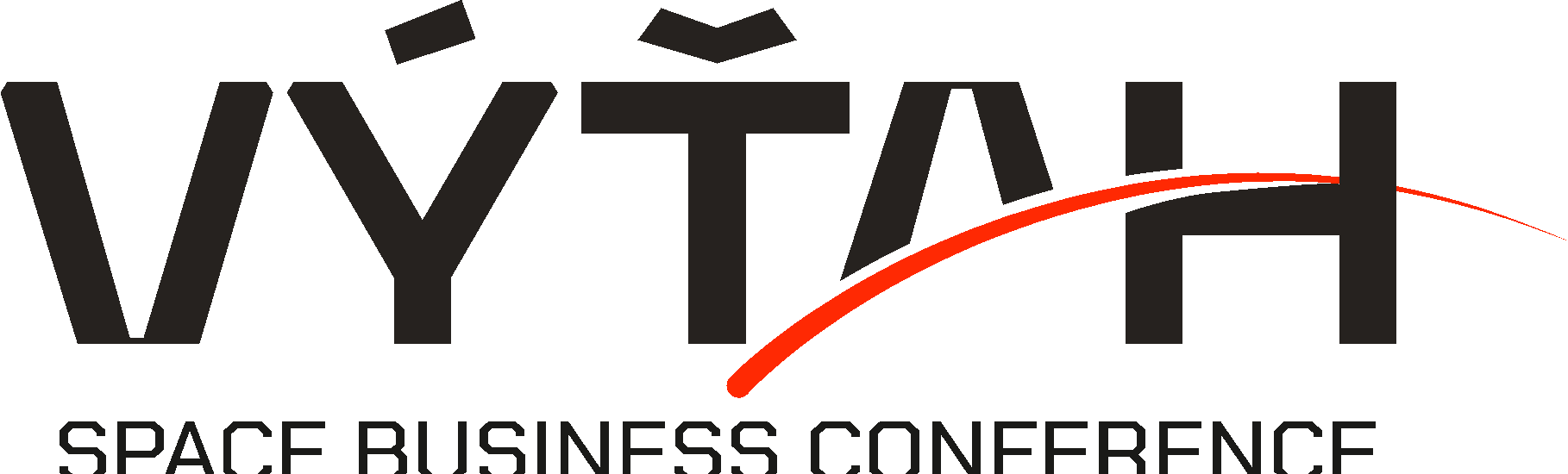 Adam Gala
Marketing & Business Development for various projects
E-commerce 
Health Tech
Green Tech
Deep Tech
Organizer of VytahConf. – #1 space business conference in Slovakia
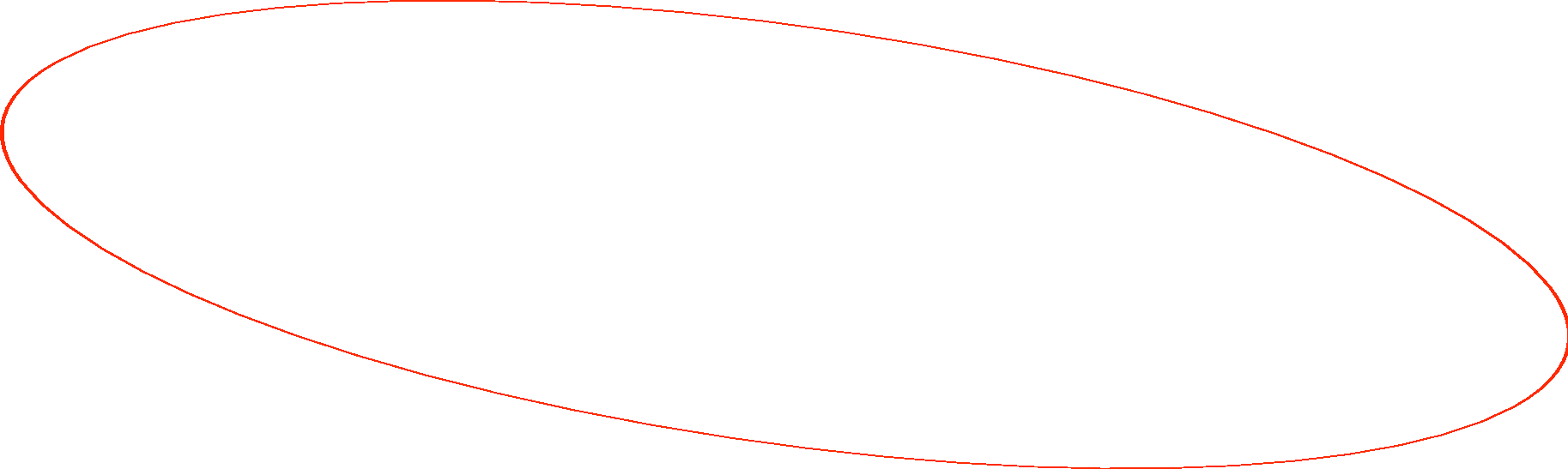 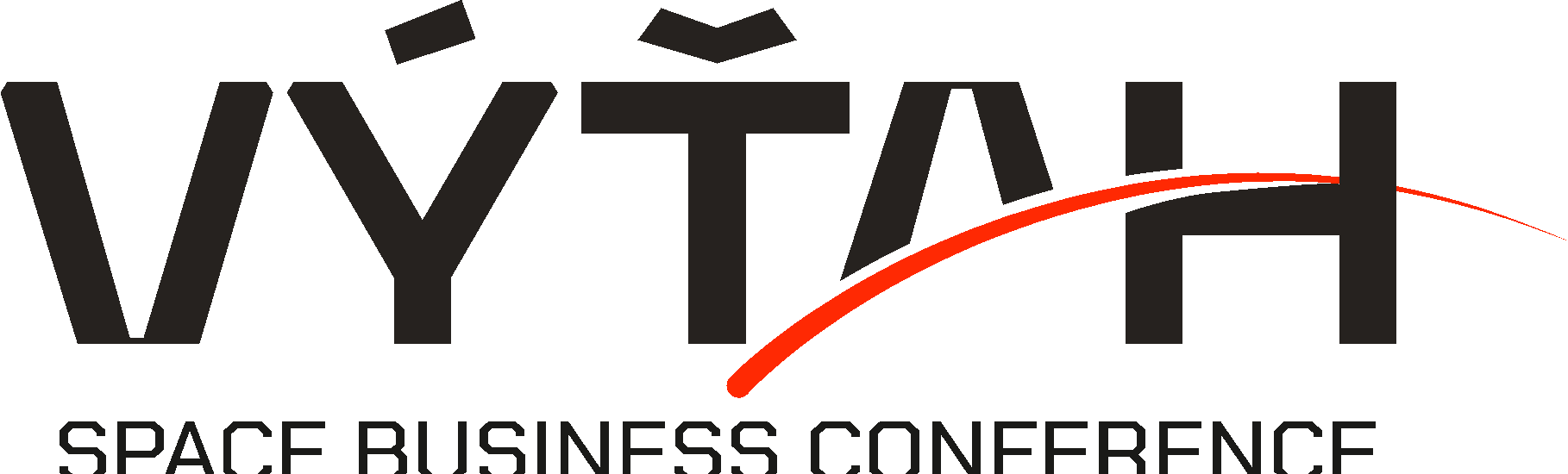 We are VytahConf.com
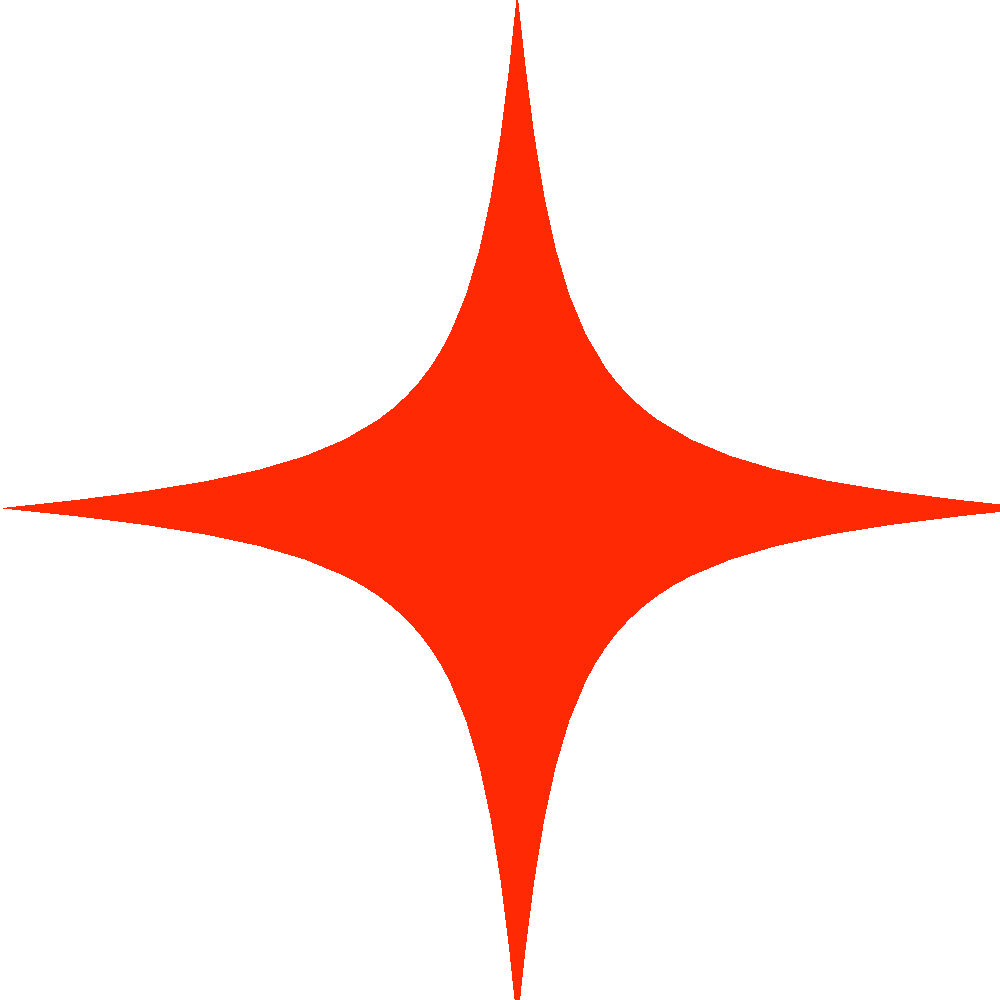 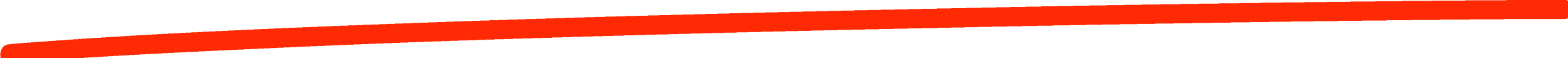 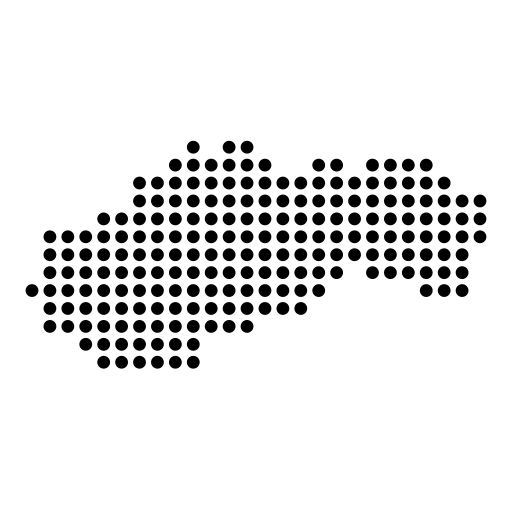 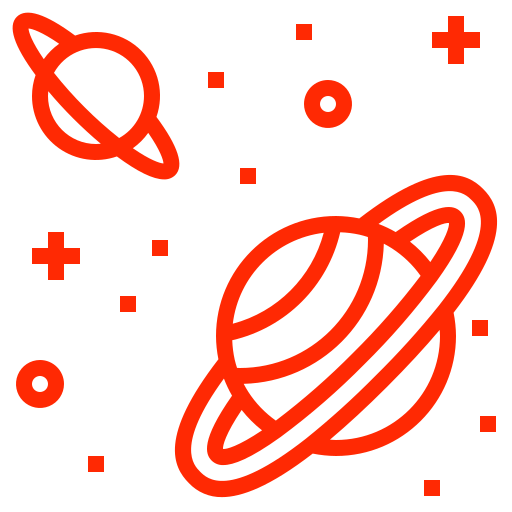 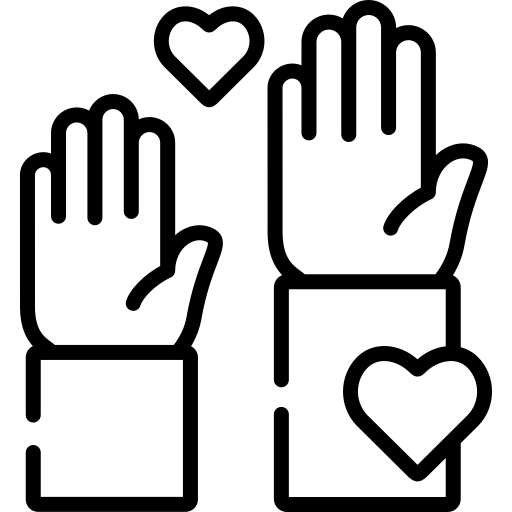 Organised by volunteers
In Slovakia (Central & Eastern Europe)
One day long space business conference
with personal goal of visiting moon in our lifetime
connecting world with the tech potential & business opportunities of Eastern Europe
aiming to facilitate technology & business transfer between space & non-space players.
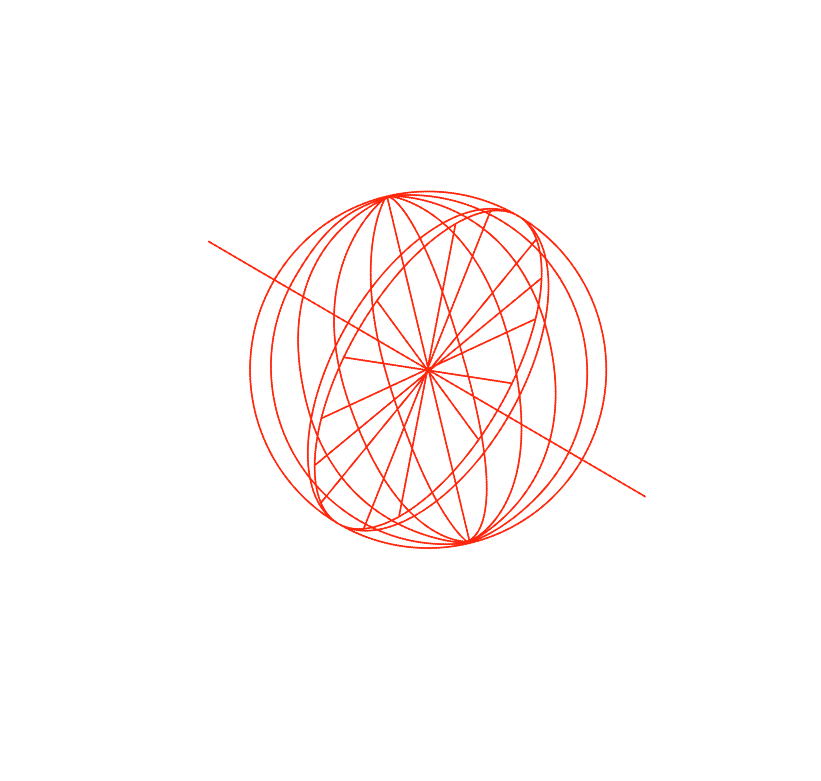 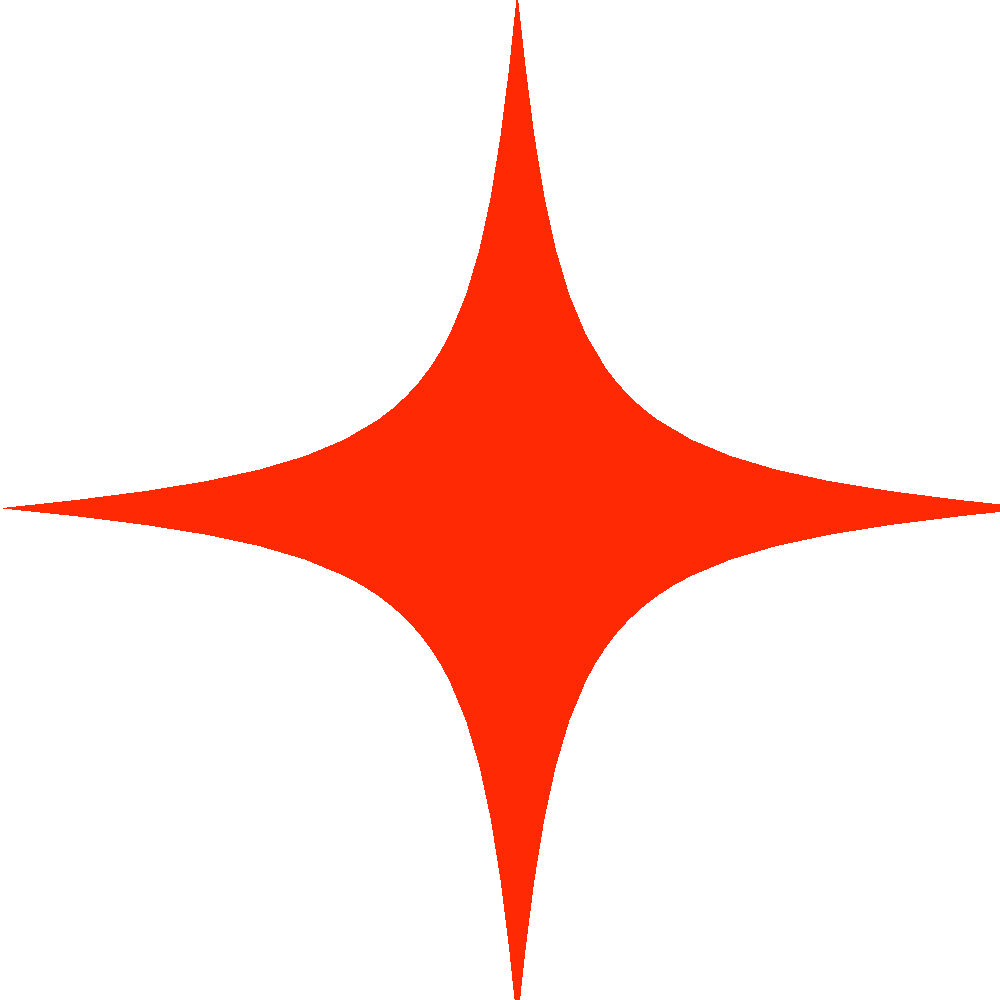 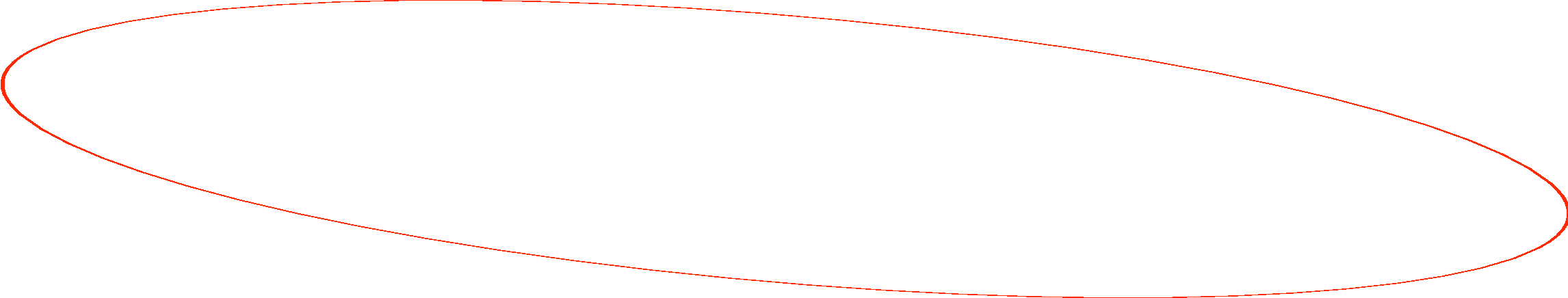 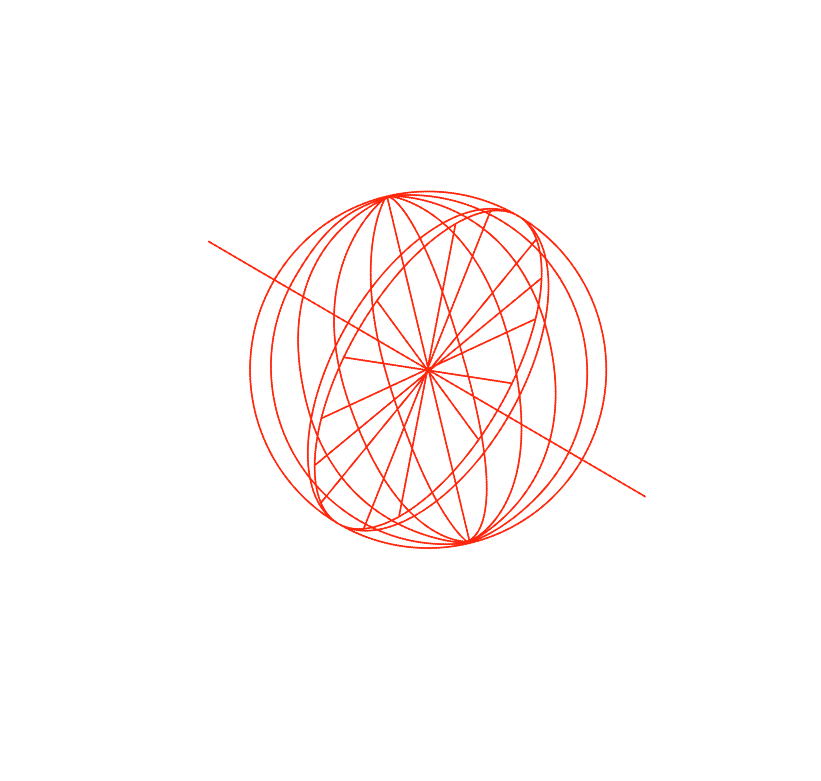 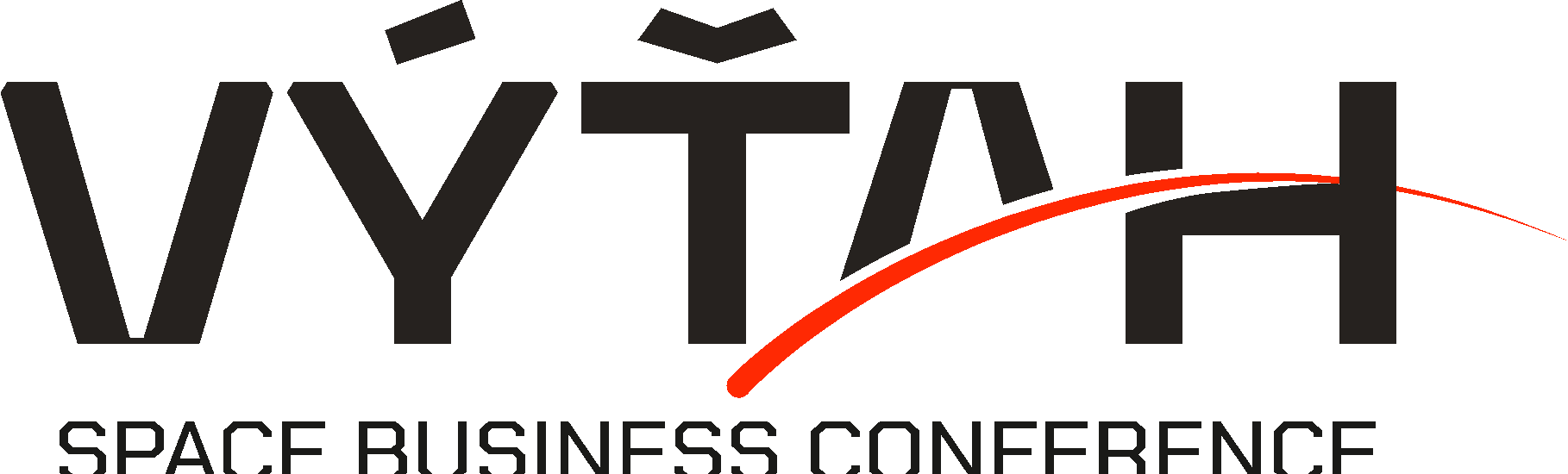 Last event connected
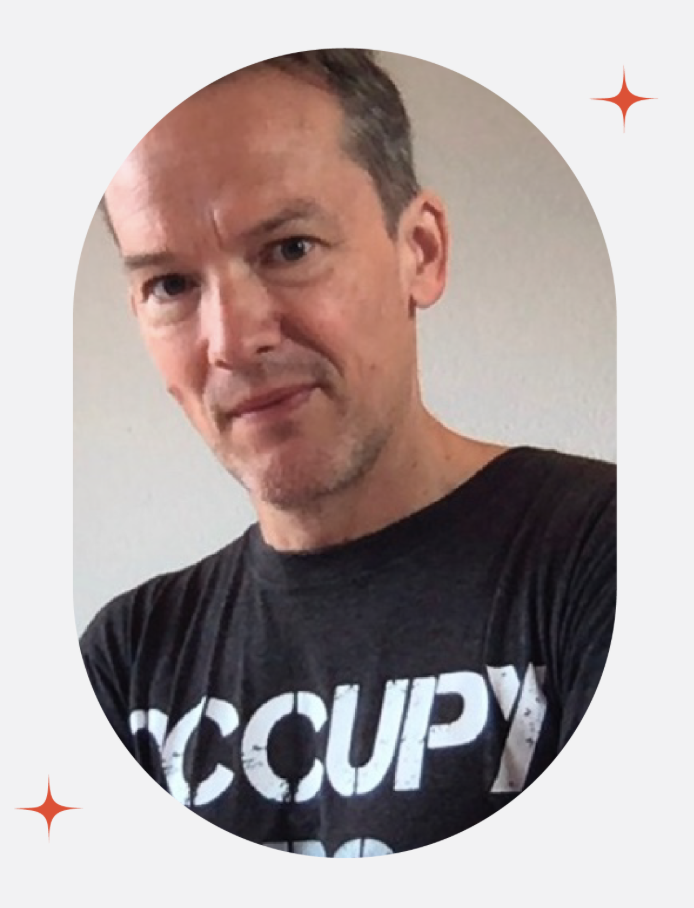 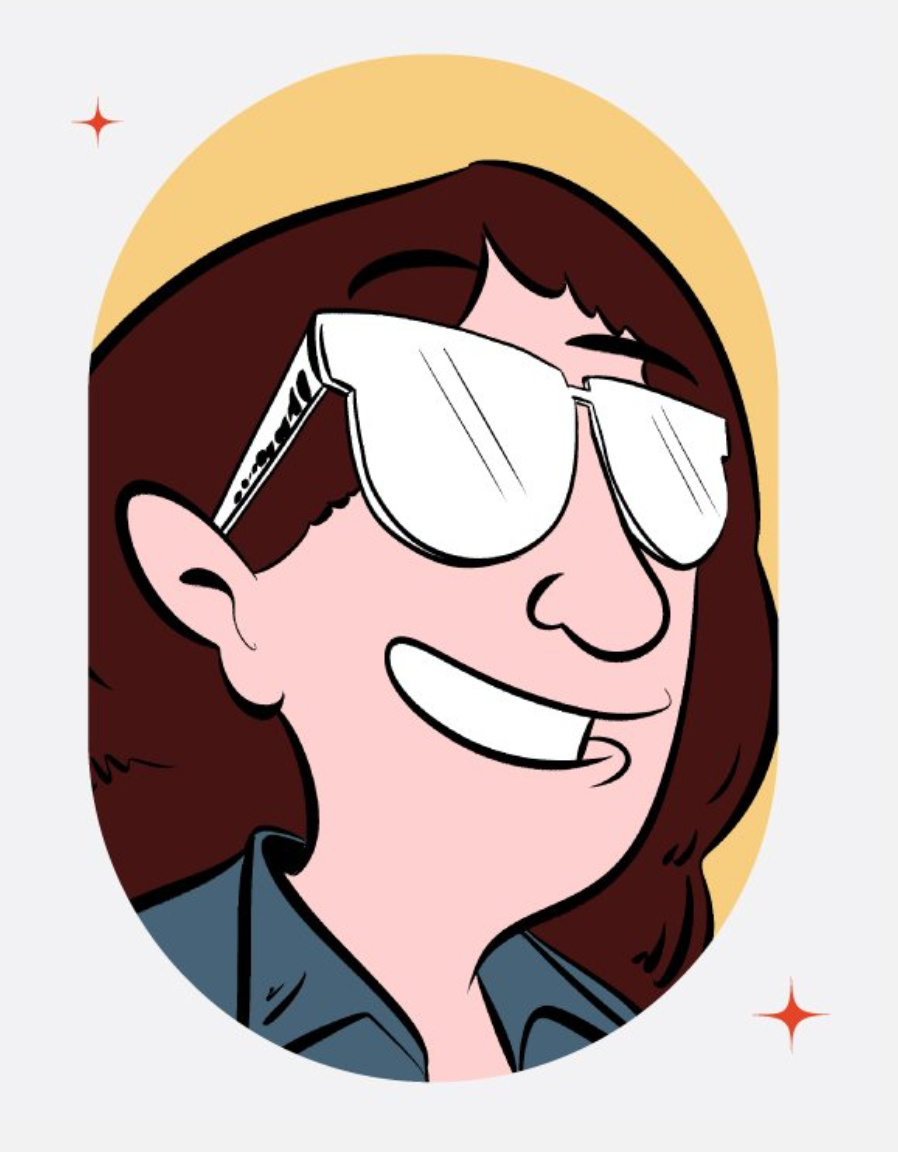 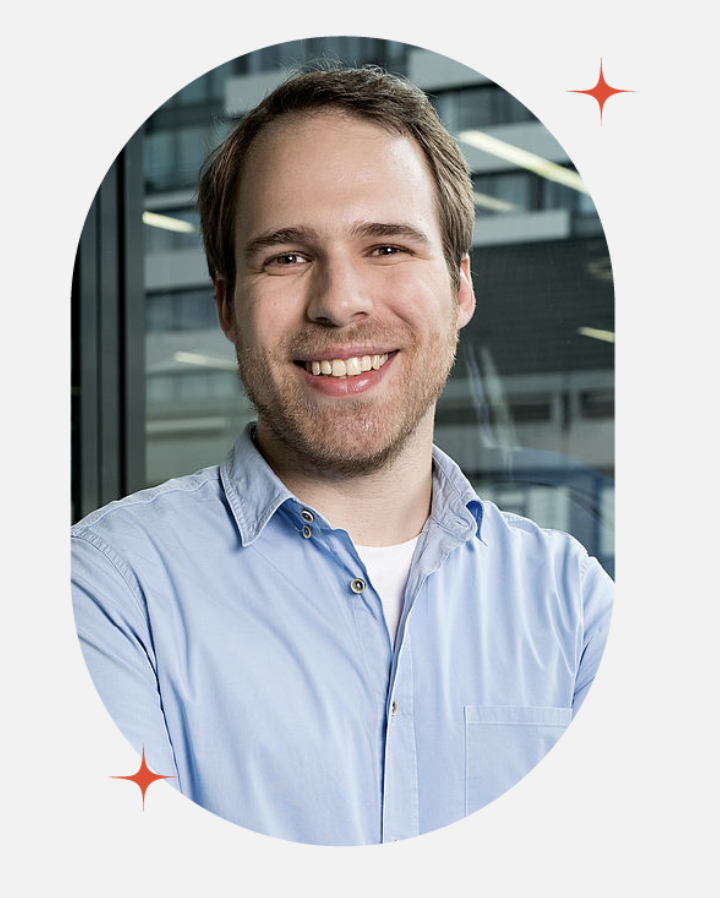 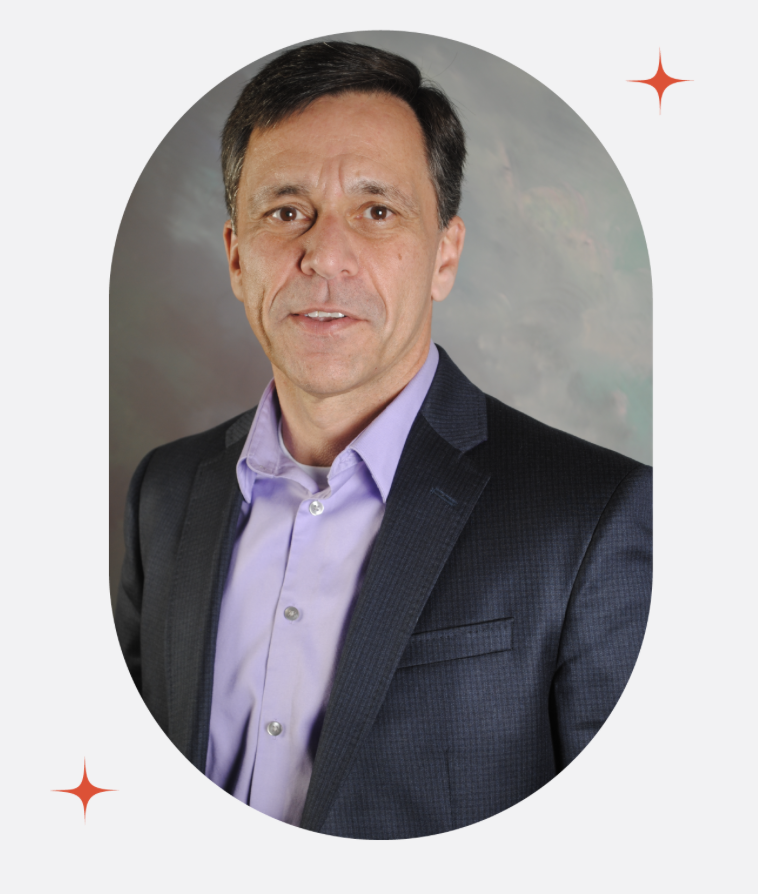 Raphael Roettgen
Guillermo Sohnlein
Johannes Willbold
Kelly Weinersmith
Raphael Roettgen is a space investor educator and businessman.
With a vision of establishing a presence of 1,000 people in the Venusian atmosphere by 2050.
Johannes Willbold is a satellite and space system security researcher and doctoral student at the Ruhr University Bochum.
When she isn’t studying Nature’s creepiest wonders, Kelly is writing books with her husband, Zach Weinersmith.
and 8 other speakers with:
automobile supliers
software houses
space & non space startups
students
and 250 other visitors
Slovak government (defence / transportation)
manufacturing companies
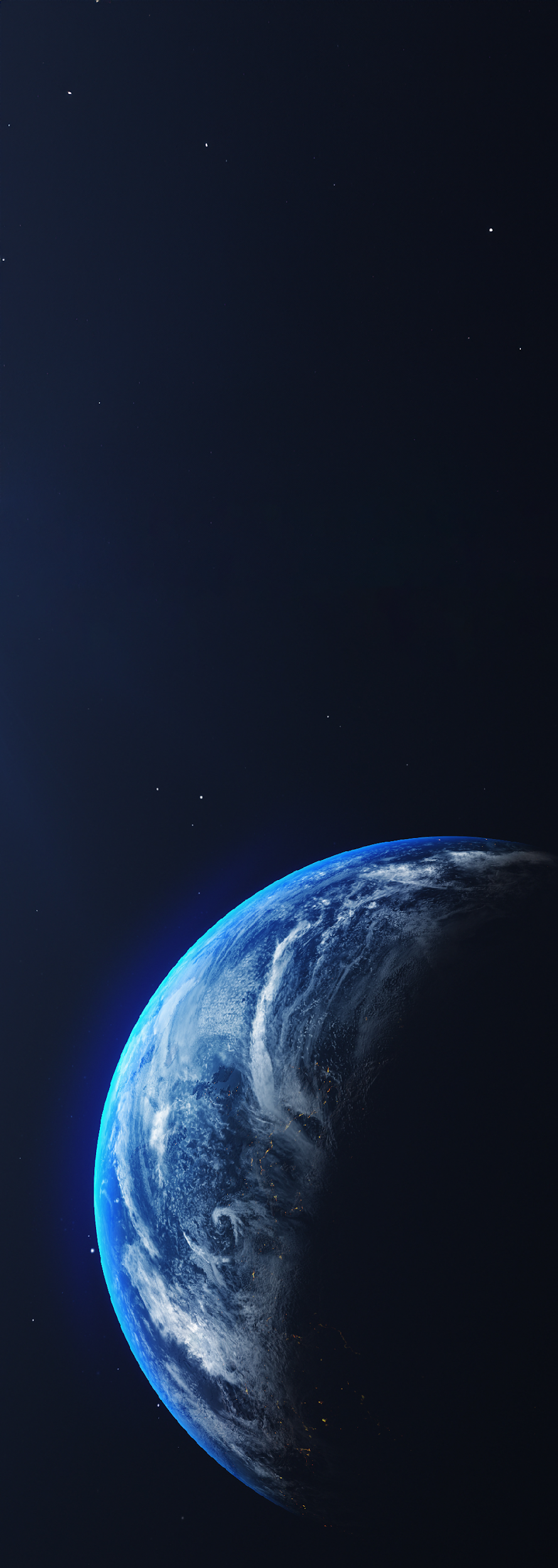 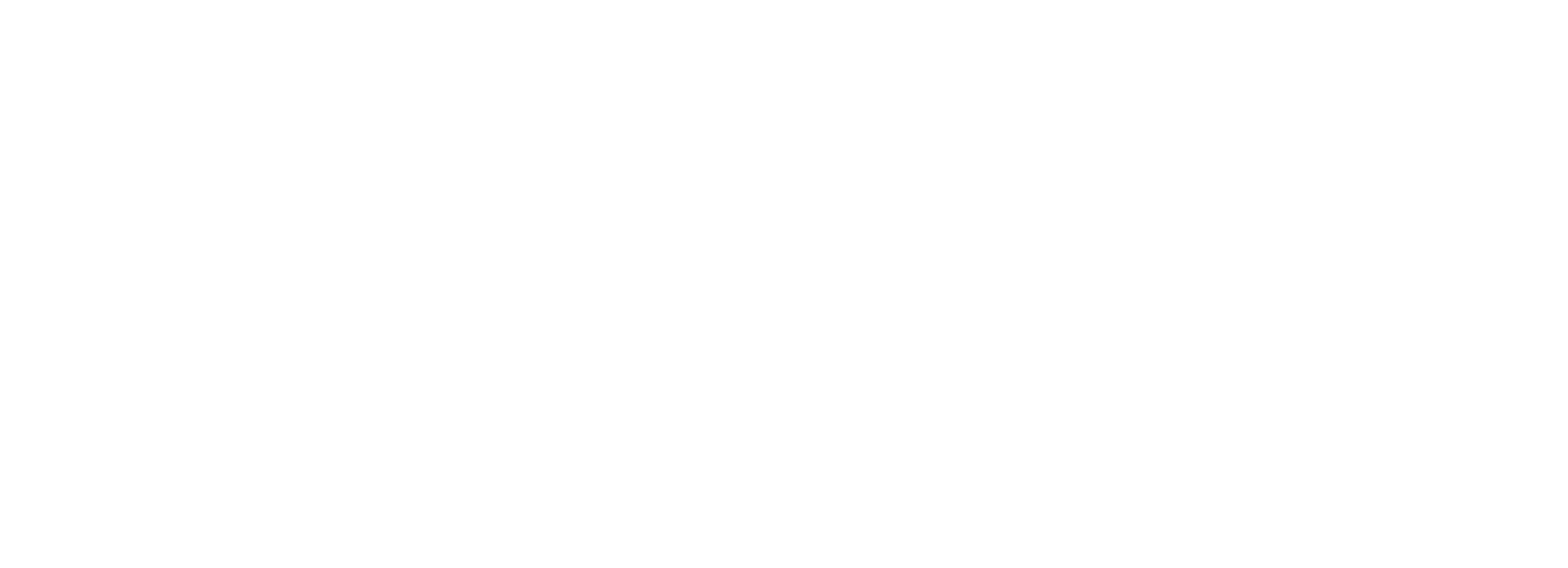 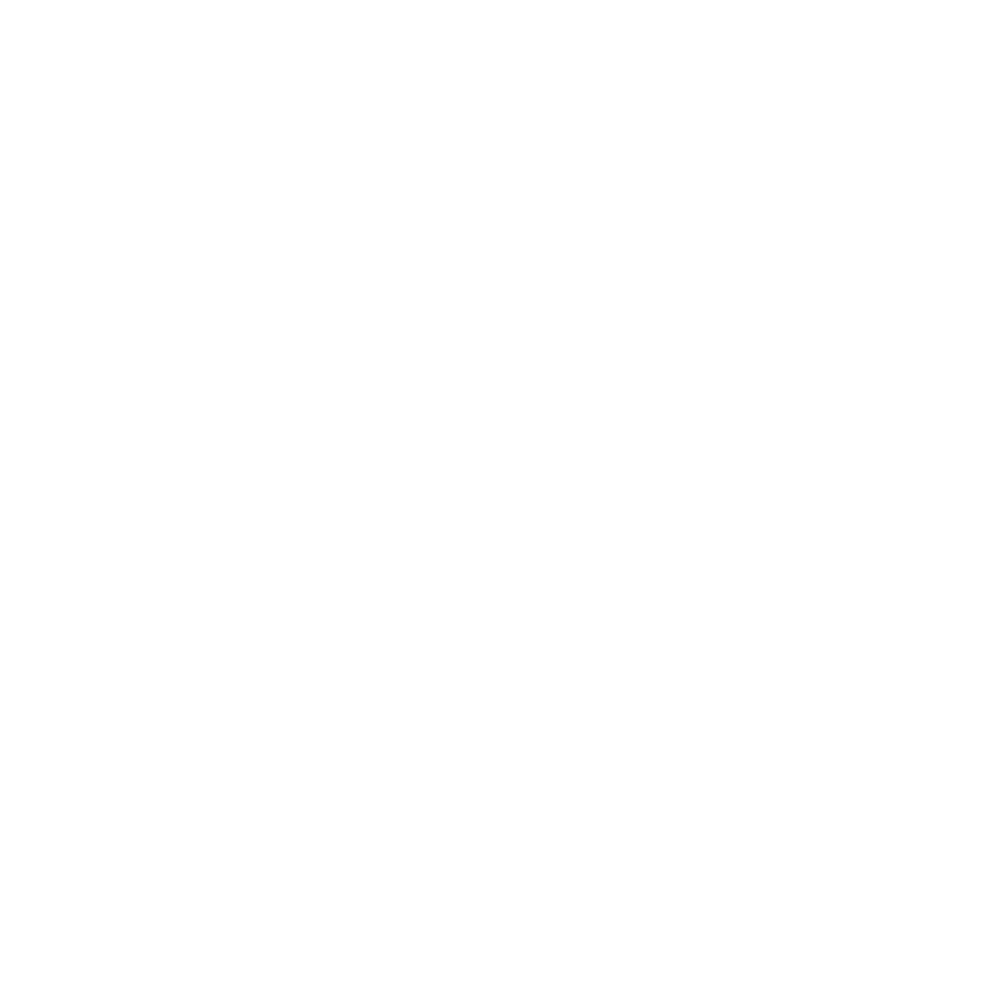 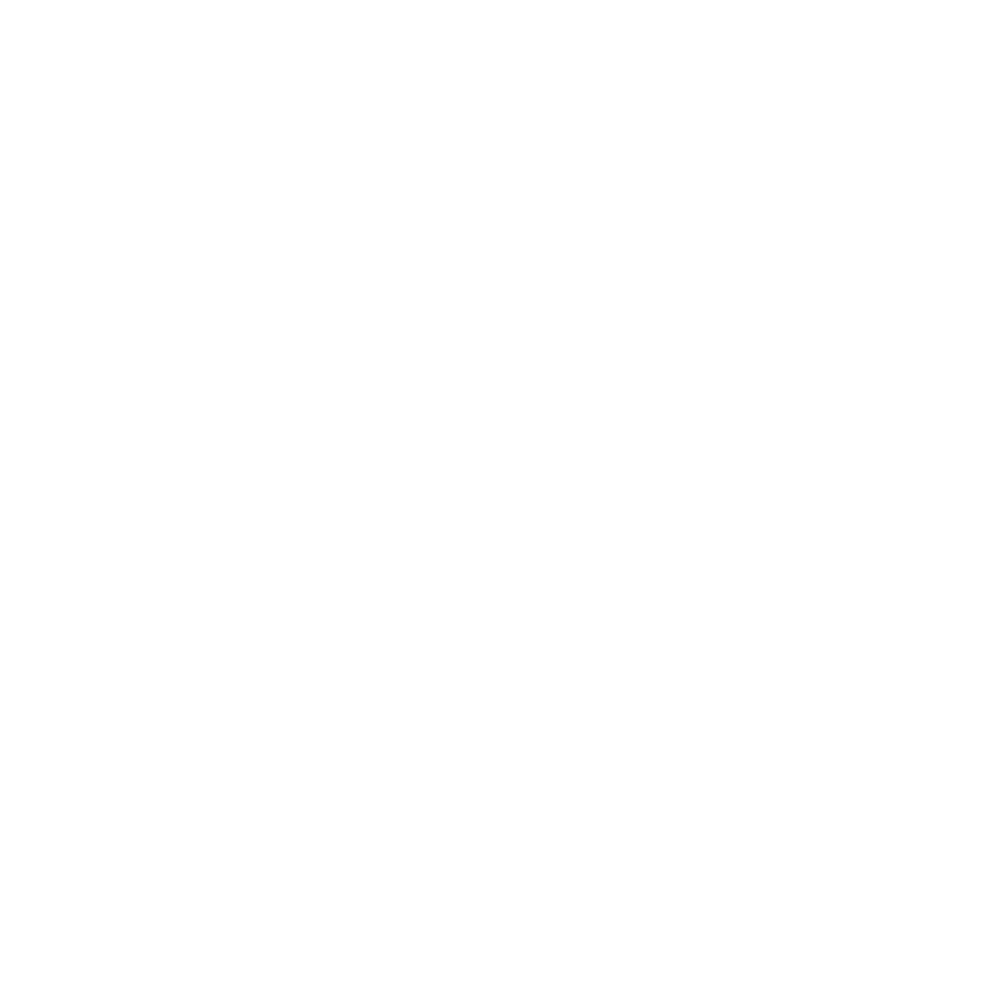 We want youto be there.
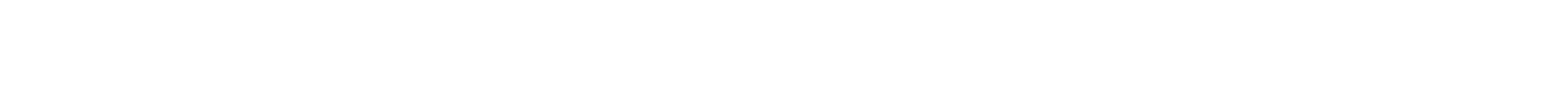 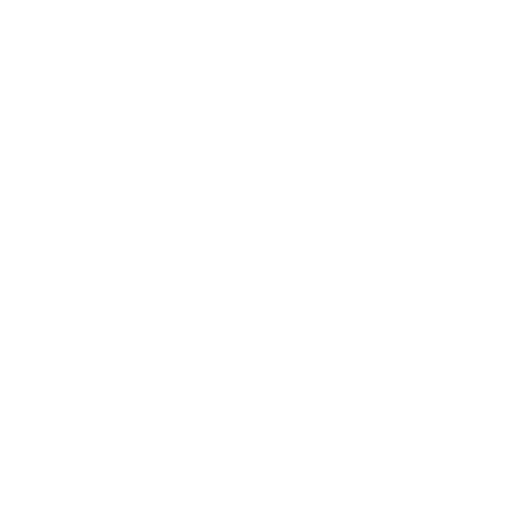 To gain the knowledge
From international speakers & visitorsTo establish a personal connection
with individuals, companies, government & academia in central EuropeTo explore space opportunities
from your investments & beyond :)
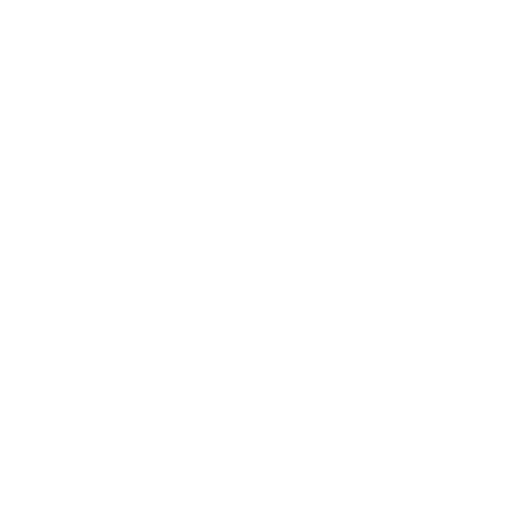 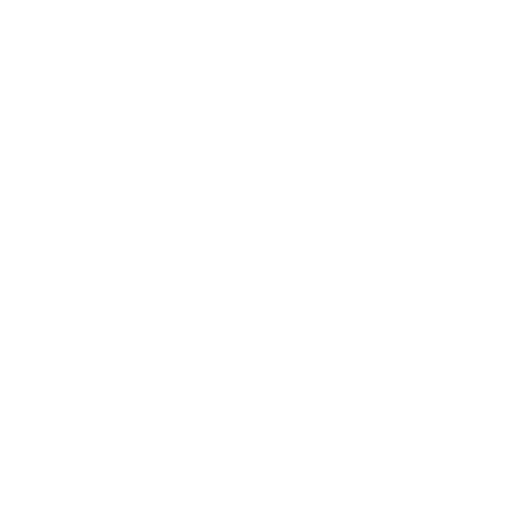 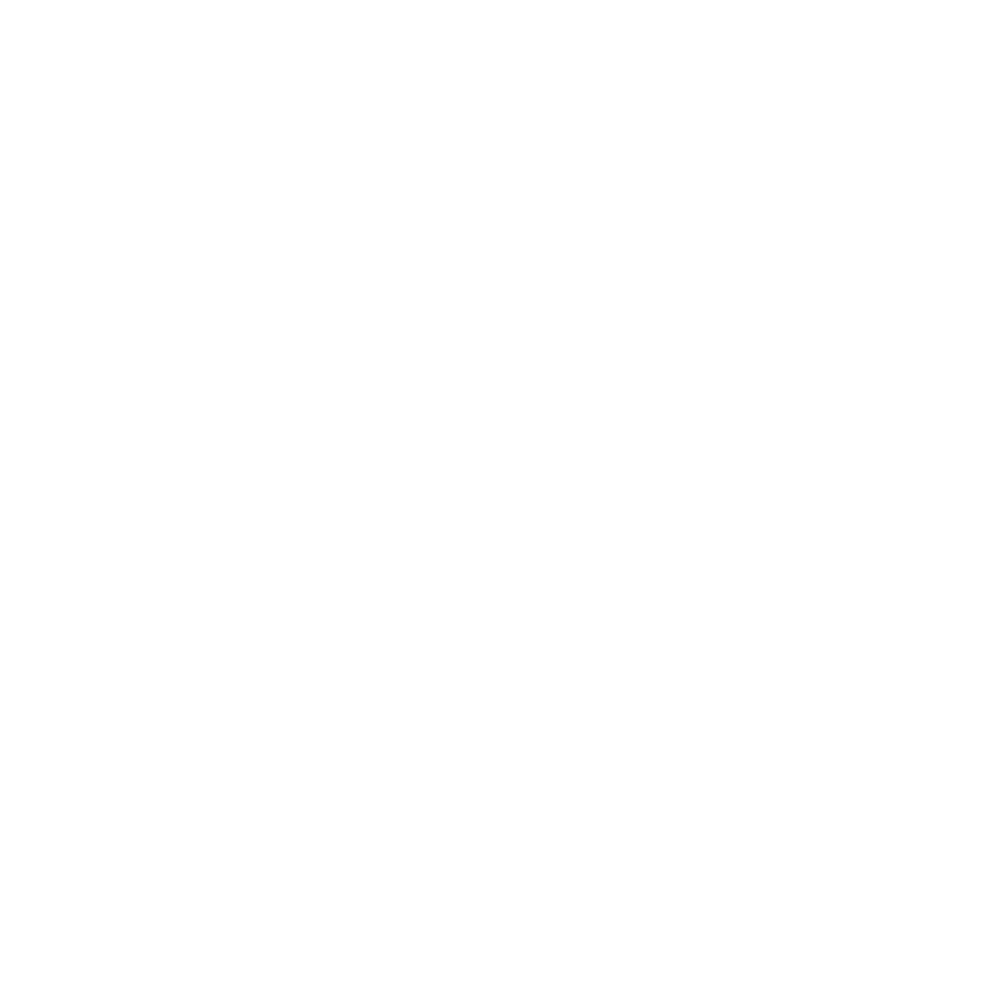 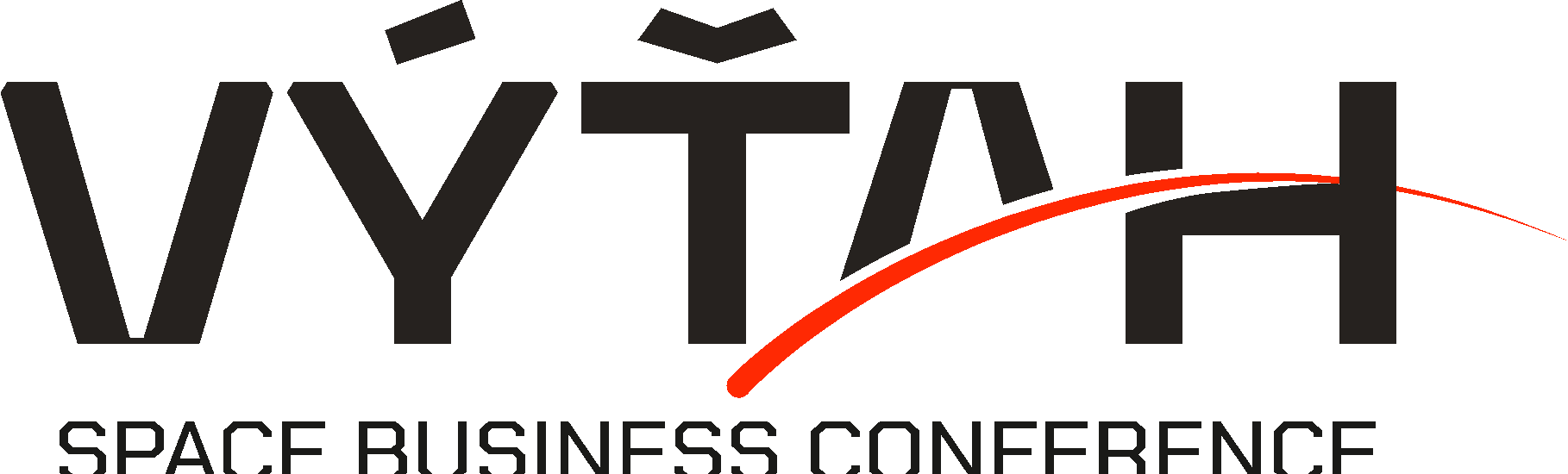 24.4.2025
Slovenská sporiteľňa
adam@vytahconf.com